GWAS Data Analysis
L1 PCA
Challenge: L1 Projections Hard to Interpret
(i.e. Little Data Insight)

Solution:
Compute PC Directions Using L1
Compute Projections (Scores) Using L2

Called “Visual L1 PCA”  (VL1PCA)

Recent work with Yihui Zhou
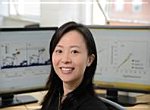 VL1 PCA
10-d Toy Example:

SCPA & 
VL1PCA
Nicely 
Robust

(Vl1PCA
 Slightly
  Better)
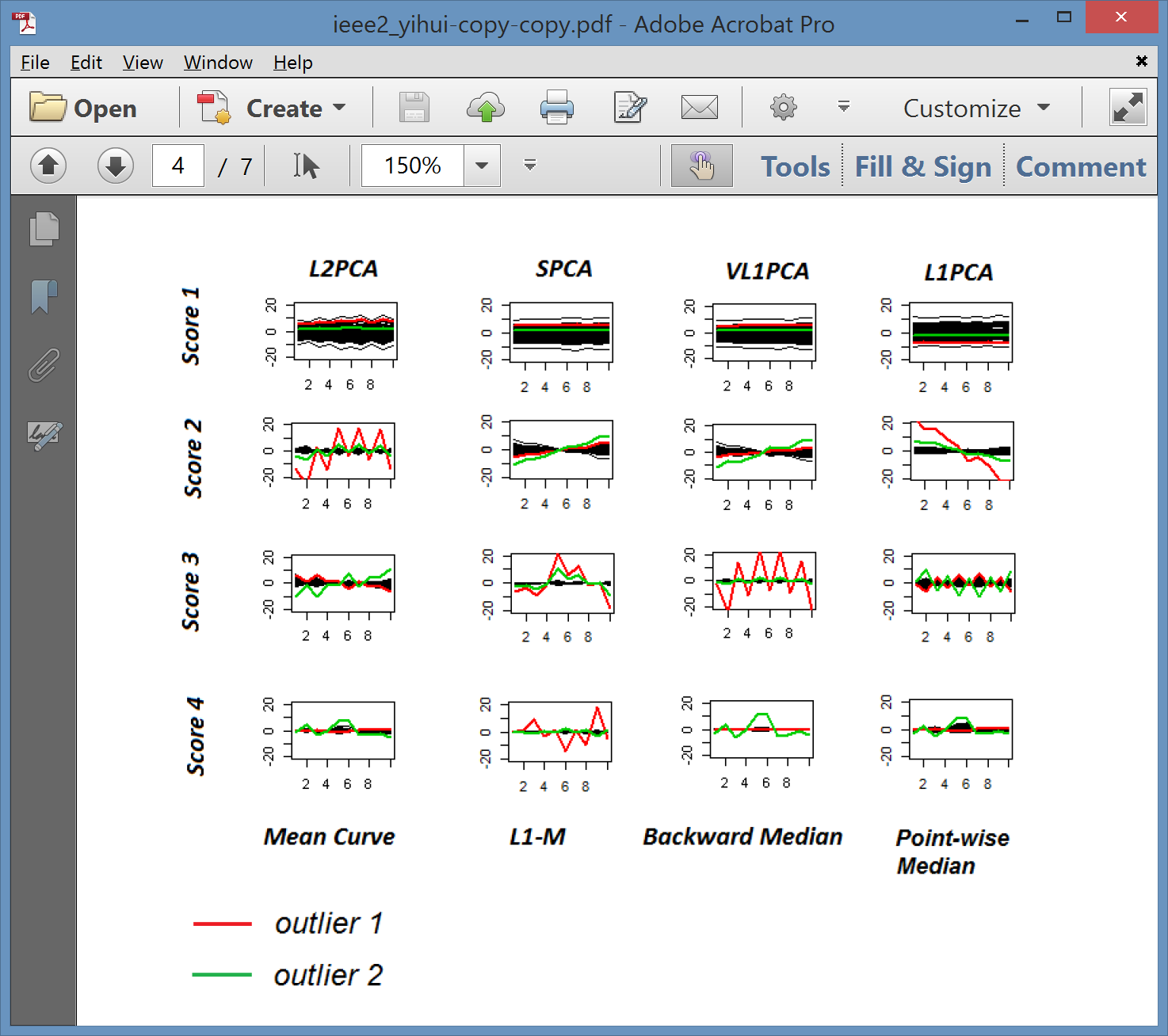 GWAS Data
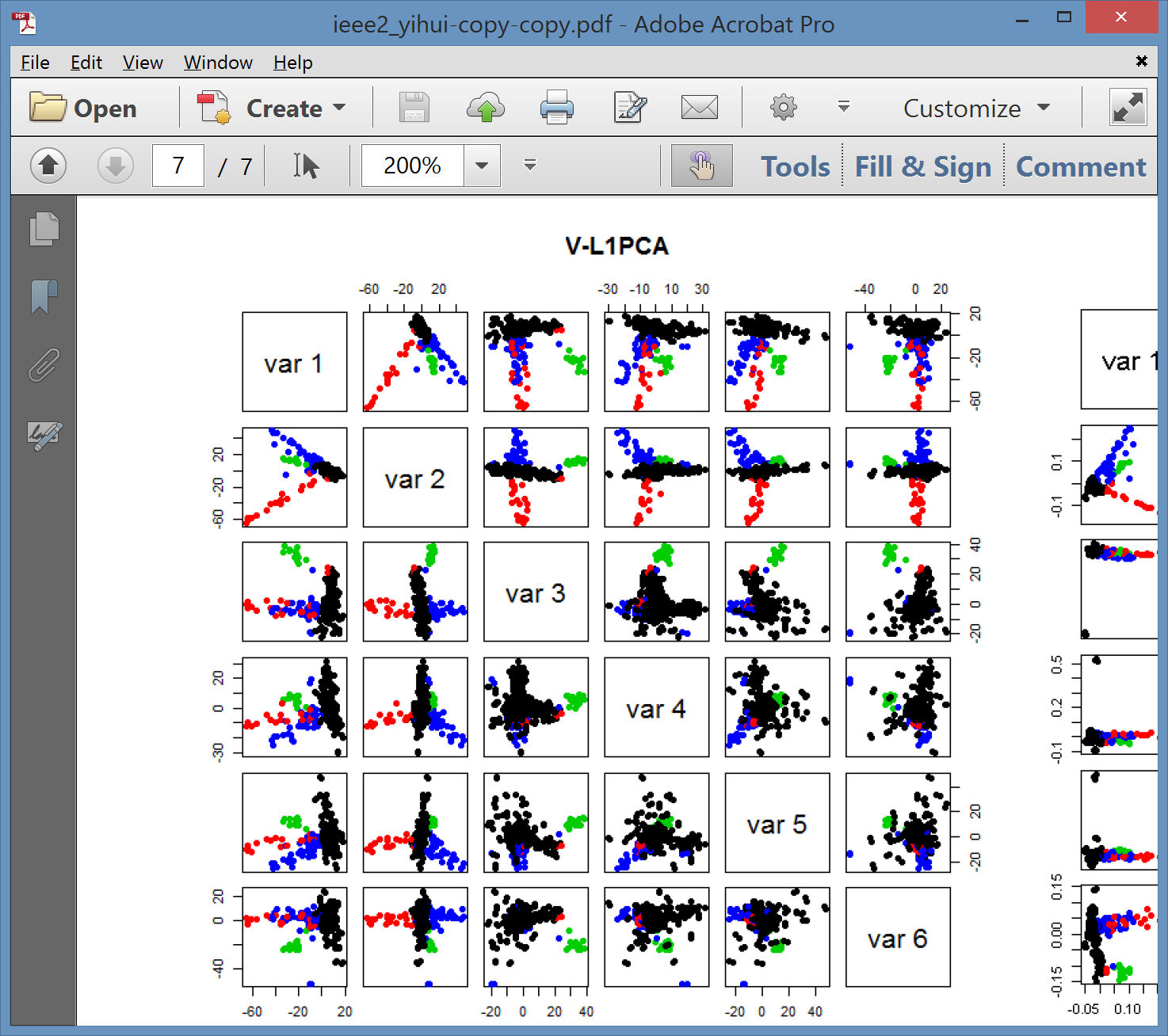 VL1 PCA


Best Focus
On Ethnic 
Groups

Seems To
Find Unlabelled
Clusters
Detailed Look at PCA
Now Study “Folklore” More Carefully
BackGround
History
Underpinnings 
(Mathematical & Computational)
Good Overall Reference:    Jolliffe (2002)
Review of Linear Algebra  (Cont.)
PCA as an Optimization Problem
Find Direction of Greatest Variability:
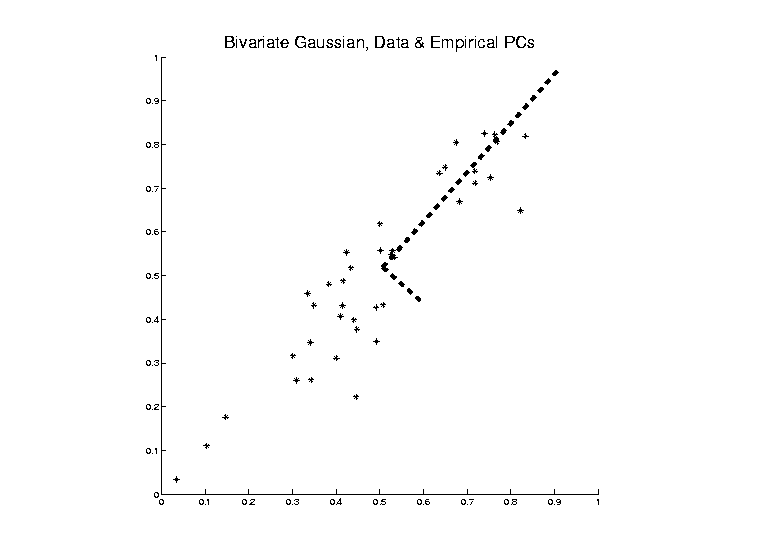 PCA as an Optimization Problem
Find Direction of Greatest Variability:

Raw Data
PCA as an Optimization Problem
Find Direction of Greatest Variability:


Mean
Residuals

(Shift to 
   Origin)
PCA as an Optimization Problem
Find Direction of Greatest Variability:
Centered
Data

Projections

Direction
Vector
PCA as Optimization (Cont.)
Find Direction of Greatest Variability: 
Given a Direction Vector,             (i.e.           )
Projection of             in the Direction       :  

Variability in the Direction    :
PCA as Optimization (Cont.)
Now since      is an Orthonormal Basis Matrix,  
                                  and  
  
So the Rotation                    Gives a Distribution of the Energy of      Over the        Eigen-Directions
And                                      is Max’d (Over     ), by Putting all Energy in the “Largest Direction”,  i.e.           ,
Where   “Eigenvalues are Ordered”,
PCA as Optimization (Cont.)
Iterated PCA Visualization
PCA as Optimization (Cont.)
PCA as Optimization (Cont.)
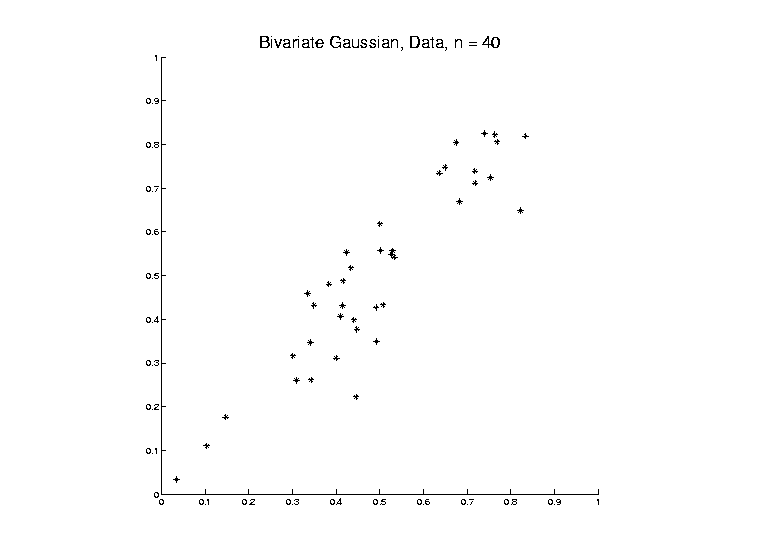 Recall Toy 
Example
PCA as Optimization (Cont.)
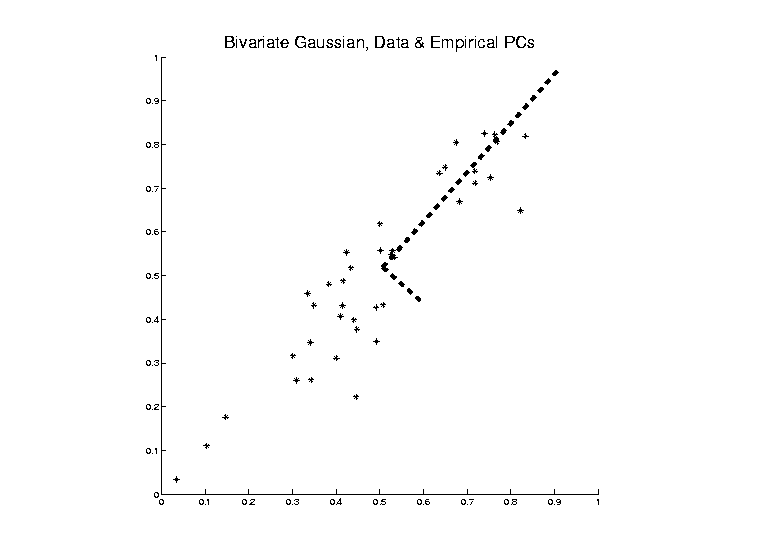 Recall Toy 
Example

Empirical (Sample)
EigenVectors
PCA as Optimization (Cont.)
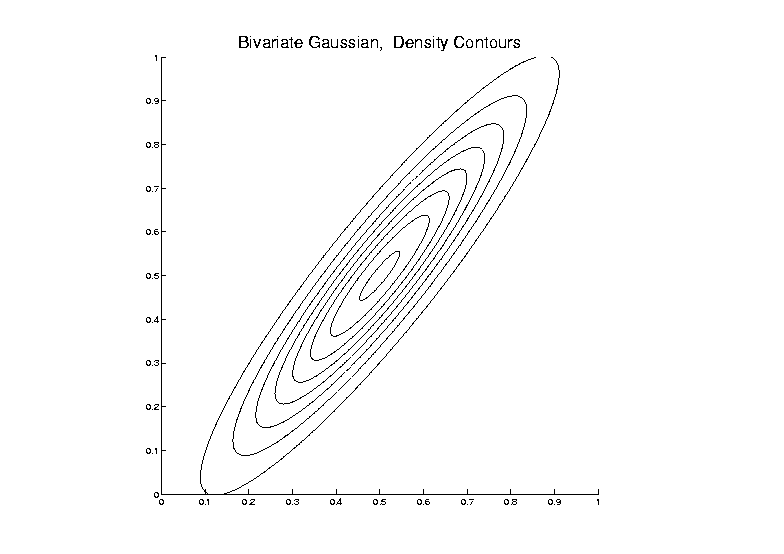 Recall Toy 
Example

 


Theoretical
Distribution
PCA as Optimization (Cont.)
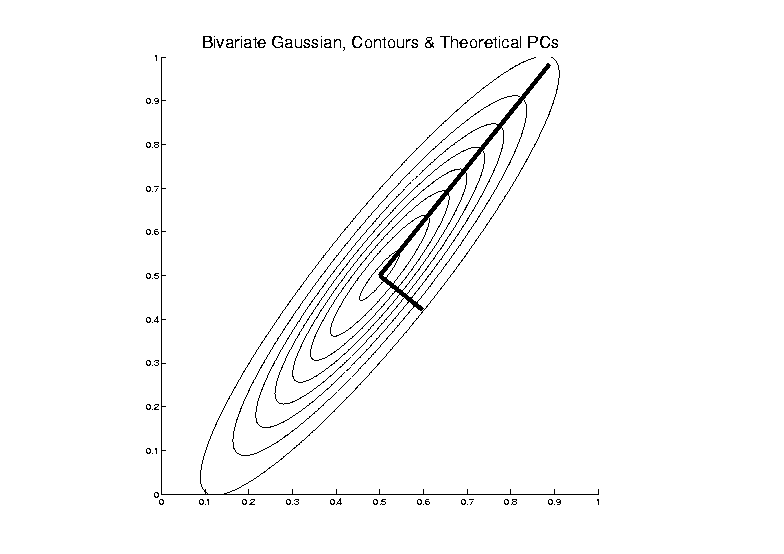 Recall Toy 
Example

 


Theoretical
Distribution
& Eigenvectors
PCA as Optimization (Cont.)
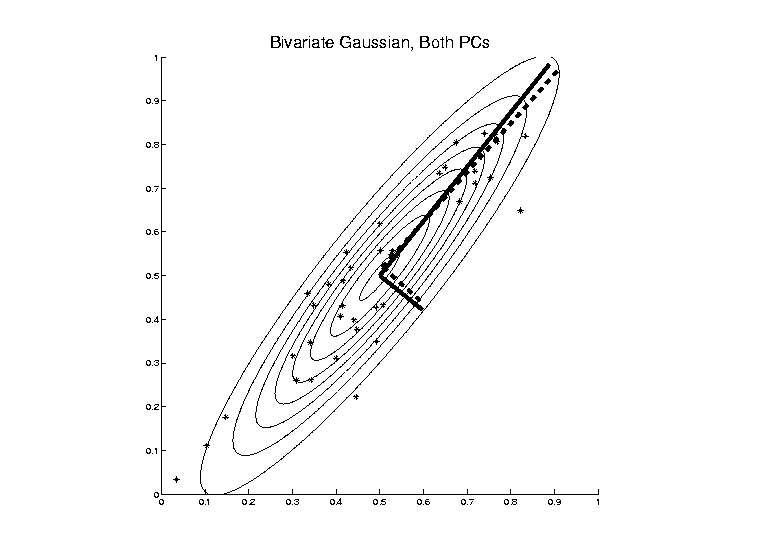 Recall Toy 
Example

Empirical (Sample)
EigenVectors

Theoretical
Distribution
& Eigenvectors

Different!
Connect Math to Graphics
2-d Toy Example
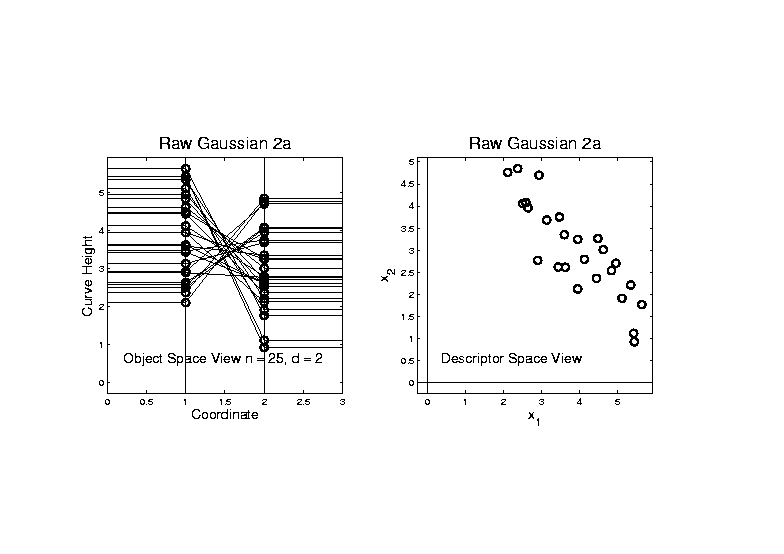 From First Class Meeting
2-d Curves as Data In Object Space
Simple, Visualizable Descriptor Space
Connect Math to Graphics
2-d Toy Example
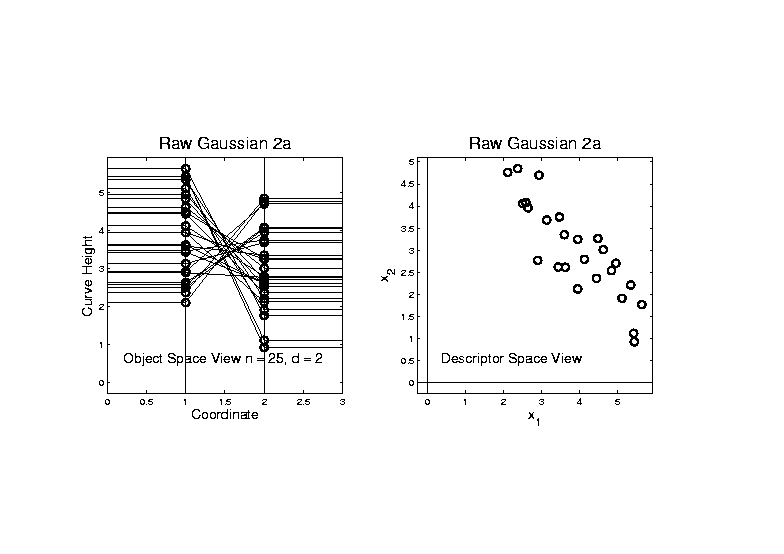 Data Points
(Curves)
Connect Math to Graphics (Cont.)
2-d Toy Example
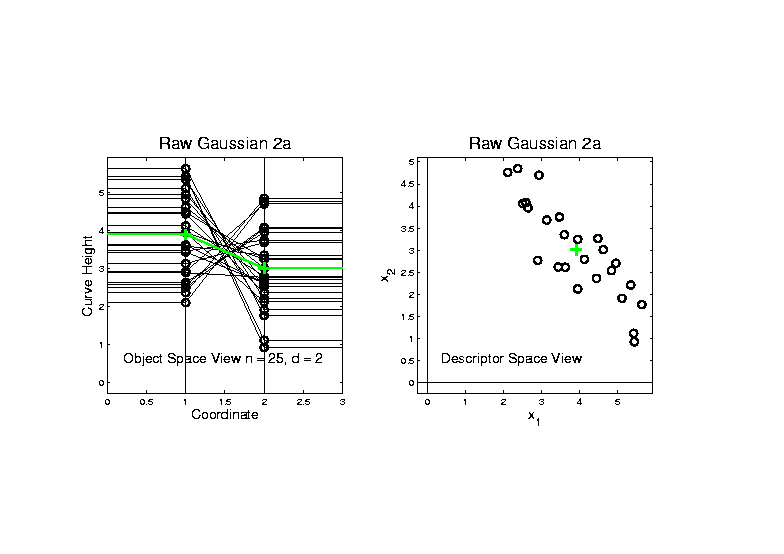 Connect Math to Graphics (Cont.)
2-d Toy Example
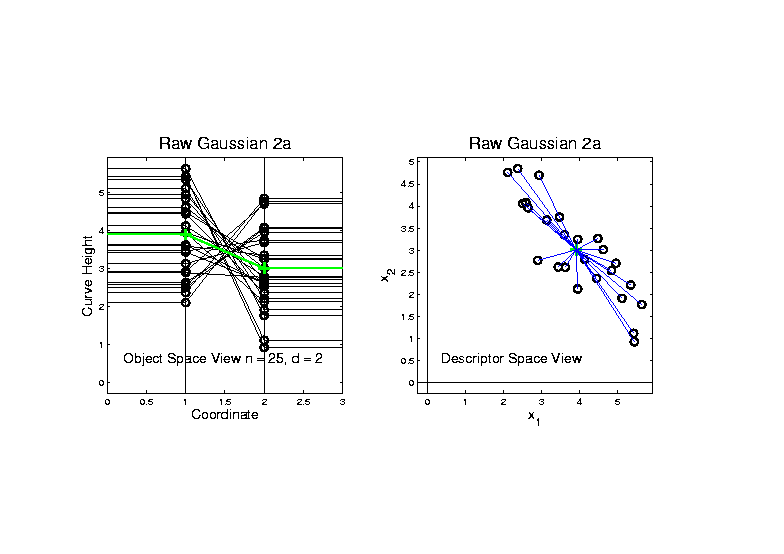 Residuals from Mean =  Data - Mean
Connect Math to Graphics (Cont.)
2-d Toy Example
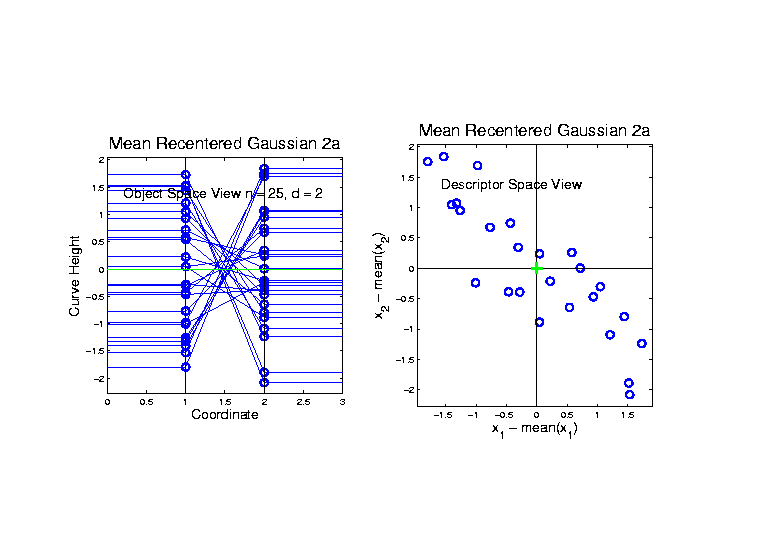 Connect Math to Graphics (Cont.)
2-d Toy Example
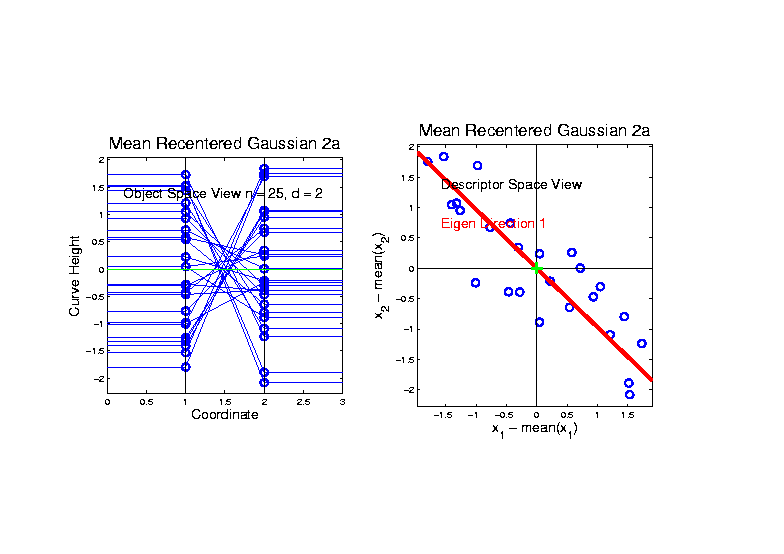 Connect Math to Graphics (Cont.)
2-d Toy Example
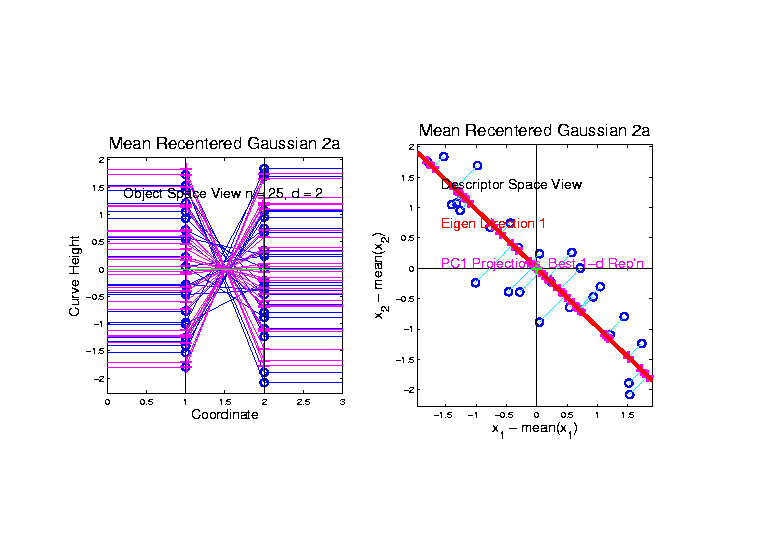 PC1 Projections
Best 1-d Approximations of Data
Connect Math to Graphics (Cont.)
2-d Toy Example
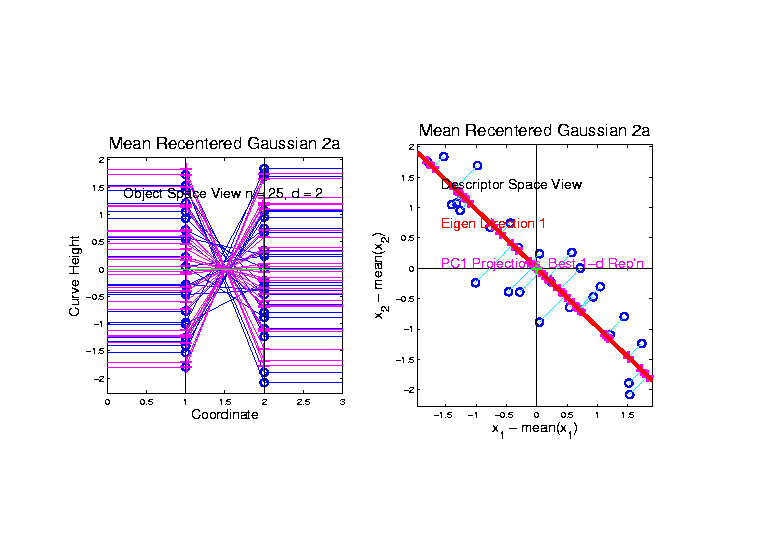 PC1 Residuals
Connect Math to Graphics (Cont.)
2-d Toy Example
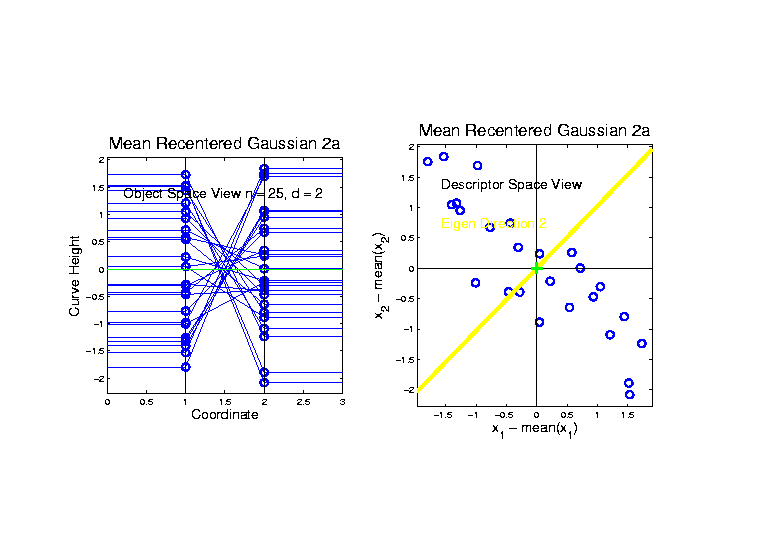 Connect Math to Graphics (Cont.)
2-d Toy Example
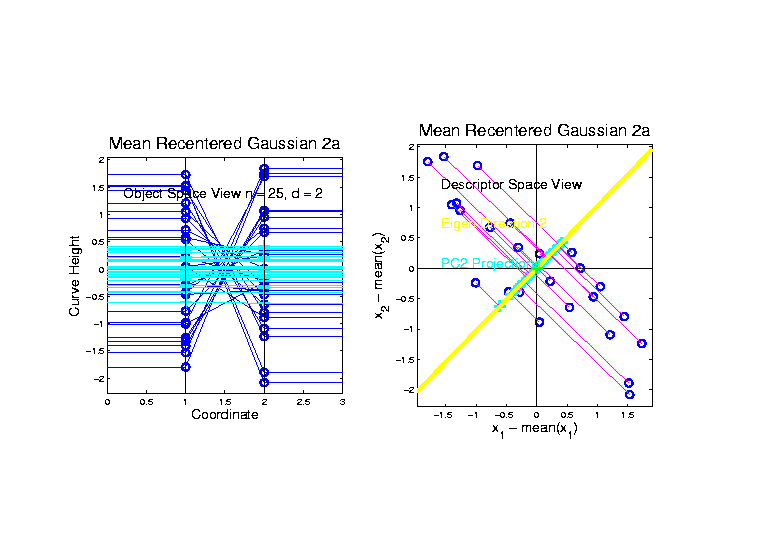 PC2 Projections (= PC1 Resid’s)
2nd Best 1-d Approximations of Data
Connect Math to Graphics (Cont.)
2-d Toy Example
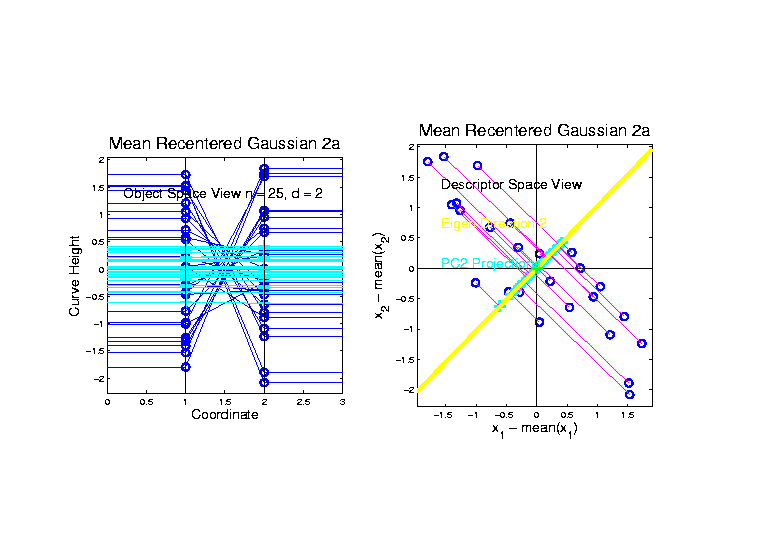 PC2 Residuals = PC1 Projections
Connect Math to Graphics (Cont.)
Note for this 2-d Example:
PC1 Residuals   =   PC2 Projections
PC2 Residuals   =   PC1 Projections
(i.e. colors common across these pics)
PCA Redistribution of Energy
PCA Redistribution of Energy
PCA Redist’n of Energy (Cont.)
PCA Redist’n of Energy (Cont.)
Connect Math to Graphics (Cont.)
2-d Toy Example
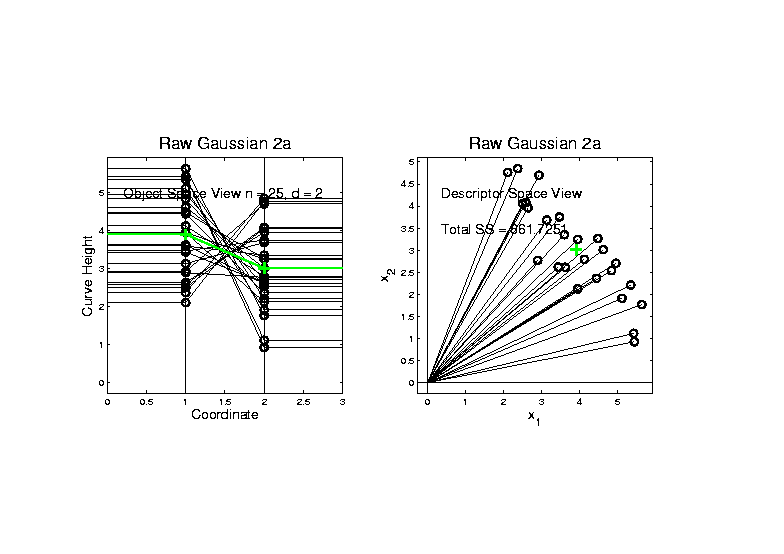 Connect Math to Graphics (Cont.)
2-d Toy Example
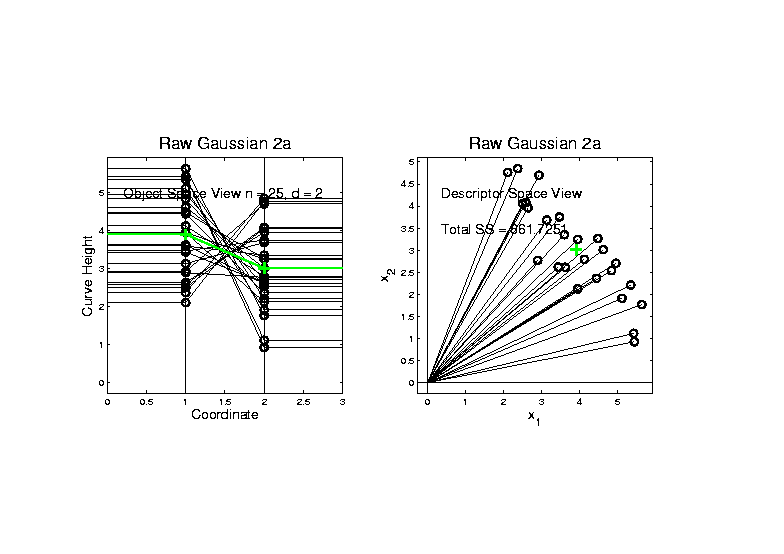 Connect Math to Graphics (Cont.)
2-d Toy Example
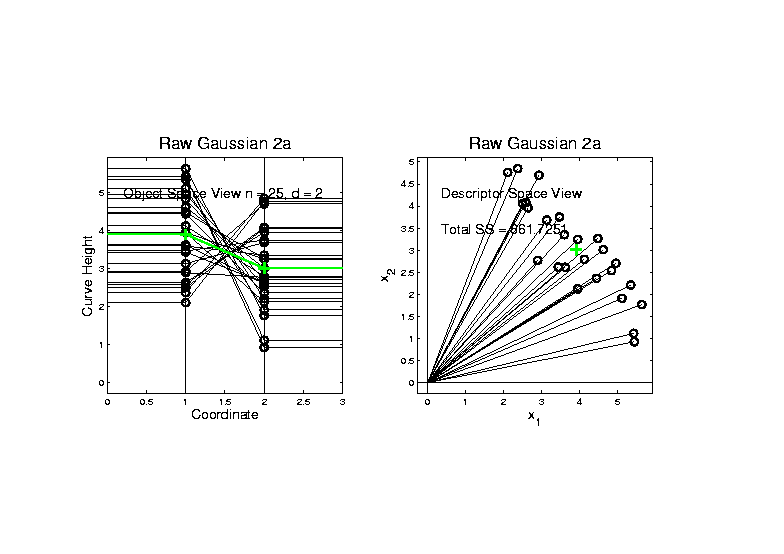 Connect Math to Graphics (Cont.)
2-d Toy Example
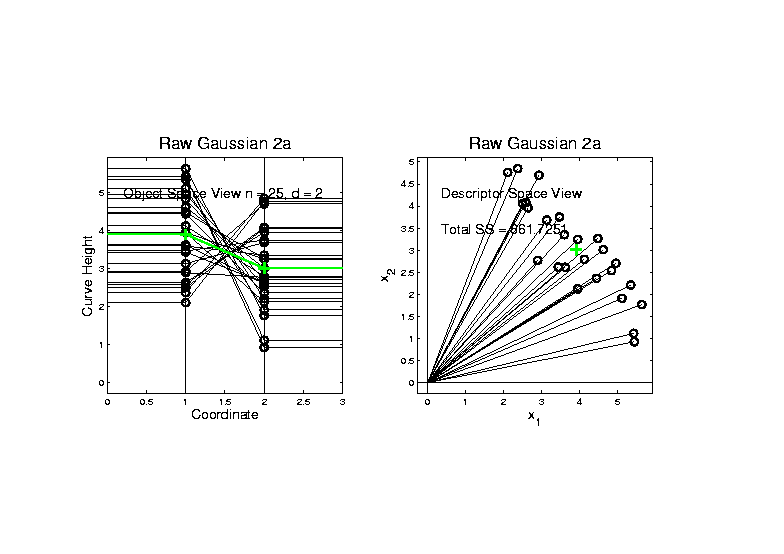 Connect Math to Graphics (Cont.)
2-d Toy Example
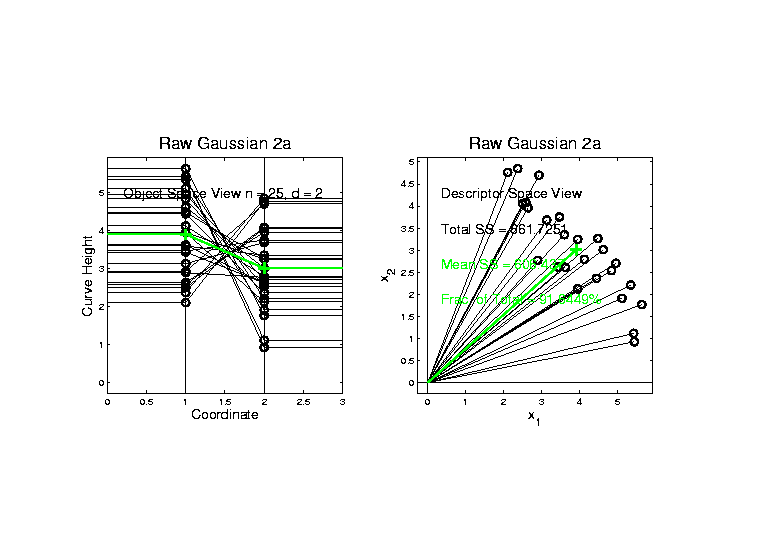 Connect Math to Graphics (Cont.)
2-d Toy Example
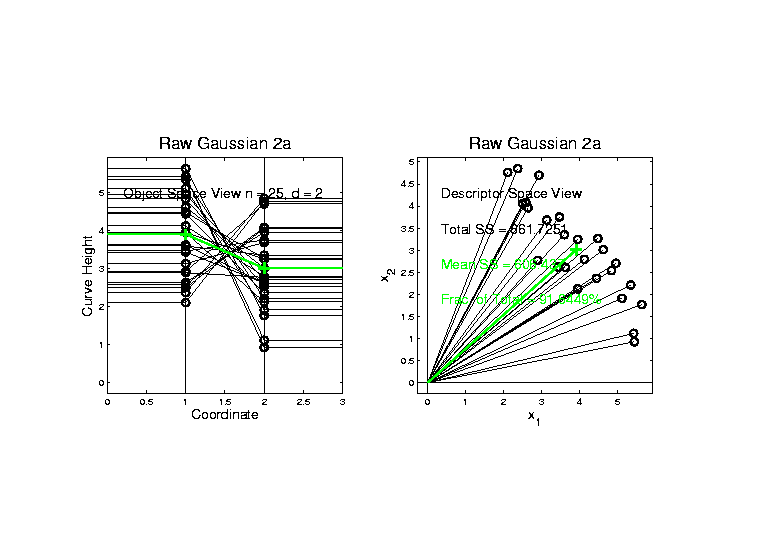 Connect Math to Graphics (Cont.)
2-d Toy Example
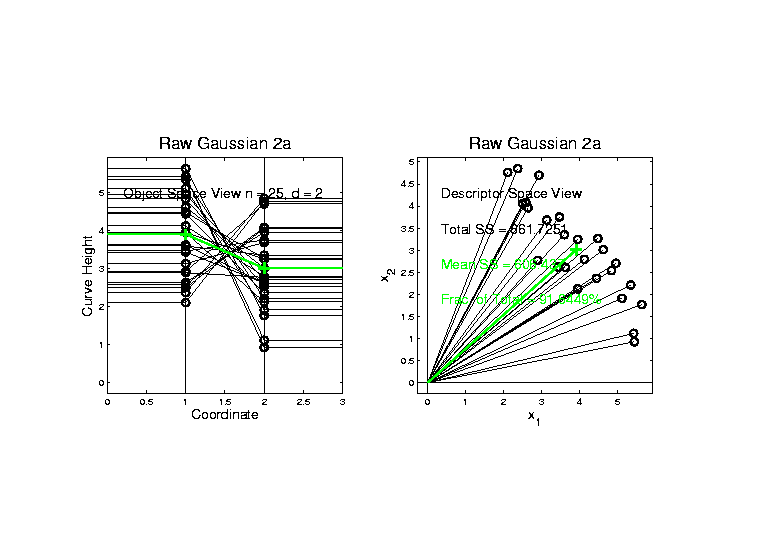 Connect Math to Graphics (Cont.)
2-d Toy Example
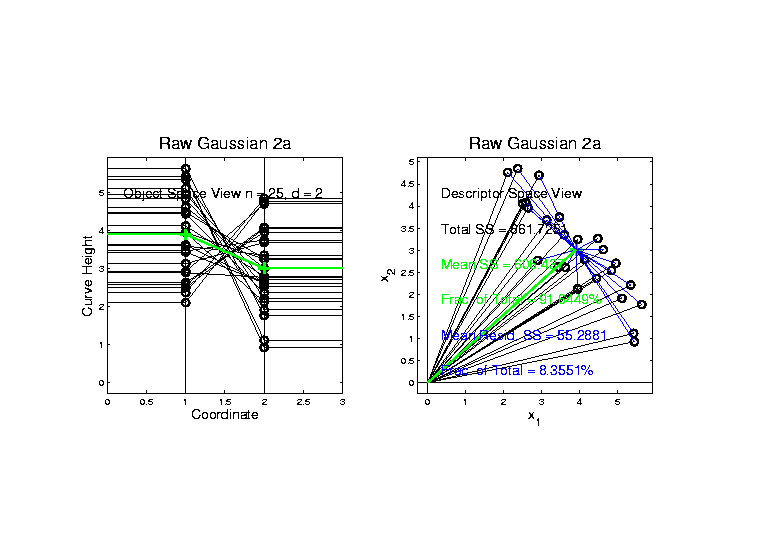 Connect Math to Graphics (Cont.)
2-d Toy Example
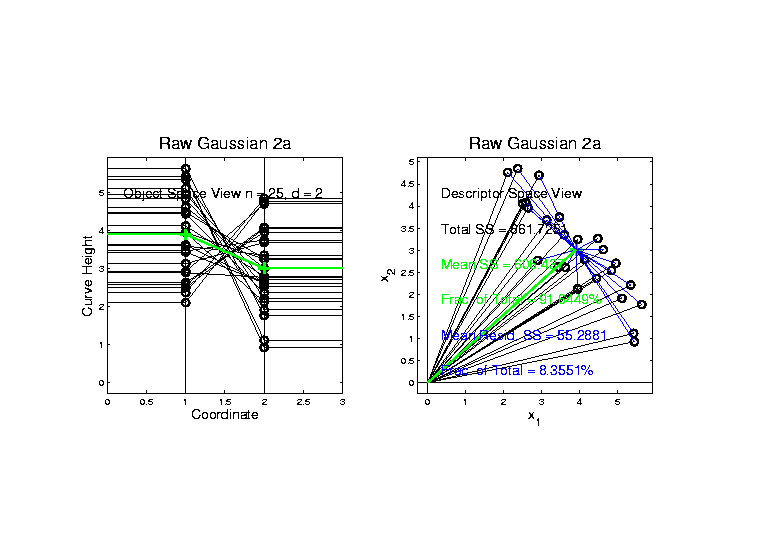 PCA Redist’n of Energy (Cont.)
Have already studied this decomposition (recall curve e.g.)
PCA Redist’n of Energy (Cont.)
Have already studied this decomposition (recall curve e.g.)
  Variation (SS) due to Mean (% of total)
PCA Redist’n of Energy (Cont.)
Have already studied this decomposition (recall curve e.g.)
  Variation (SS) due to Mean (% of total)
  Variation (SS) of Mean Residuals (% of total)
PCA Redist’n of Energy (Cont.)
Now Decompose SS About the Mean




where:
Note Inner Products this time
PCA Redist’n of Energy (Cont.)
Now Decompose SS About the Mean




where:           





Recall:   Can Commute Matrices Inside Trace
PCA Redist’n of Energy (Cont.)
Now Decompose SS About the Mean




where:           





                 Recall:   Cov Matrix is Outer Product
PCA Redist’n of Energy (Cont.)
Now Decompose SS About the Mean




where:           




i.e. Energy is Expressed in Trace of Cov Matrix
PCA Redist’n of Energy (Cont.)
(Using Eigenvalue Decomp. Of Cov Matrix)
PCA Redist’n of Energy (Cont.)
(Commute Matrices Within Trace)
PCA Redist’n of Energy (Cont.)
(Since Basis Matrix is Orthonormal)
PCA Redist’n of Energy (Cont.)
Eigenvalues Provide Atoms of SS Decompos’n
Connect Math to Graphics (Cont.)
2-d Toy Example
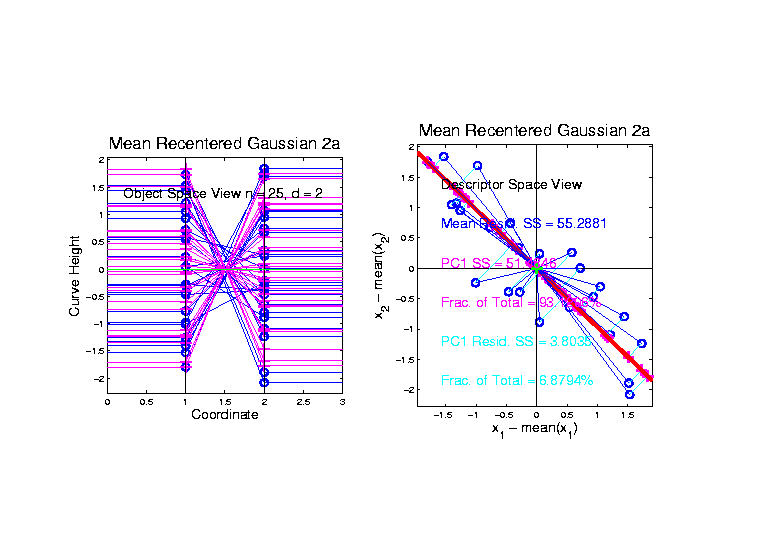 Connect Math to Graphics (Cont.)
2-d Toy Example
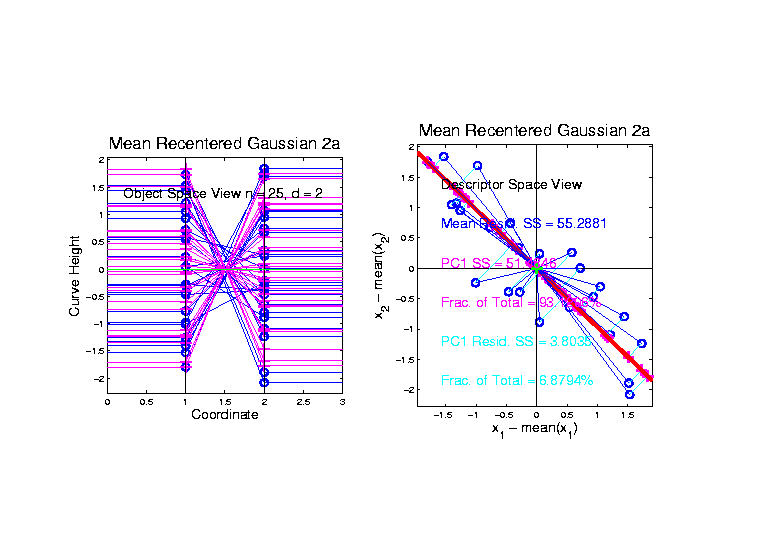 Connect Math to Graphics (Cont.)
2-d Toy Example
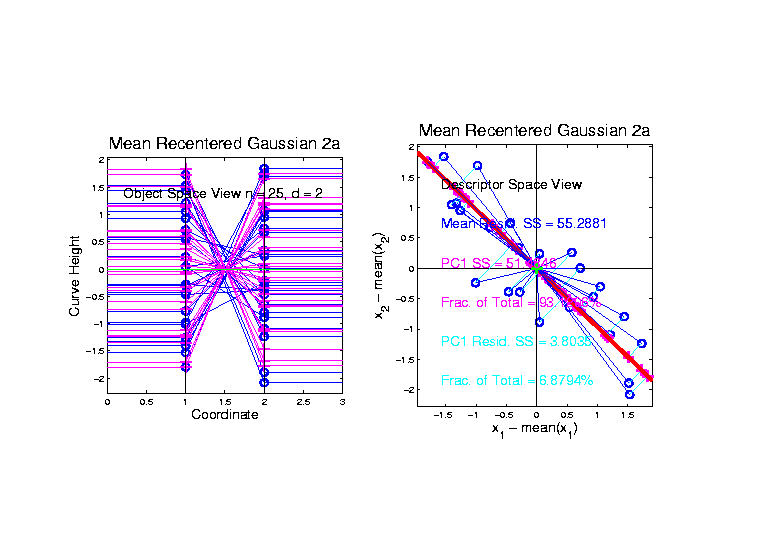 Connect Math to Graphics (Cont.)
2-d Toy Example
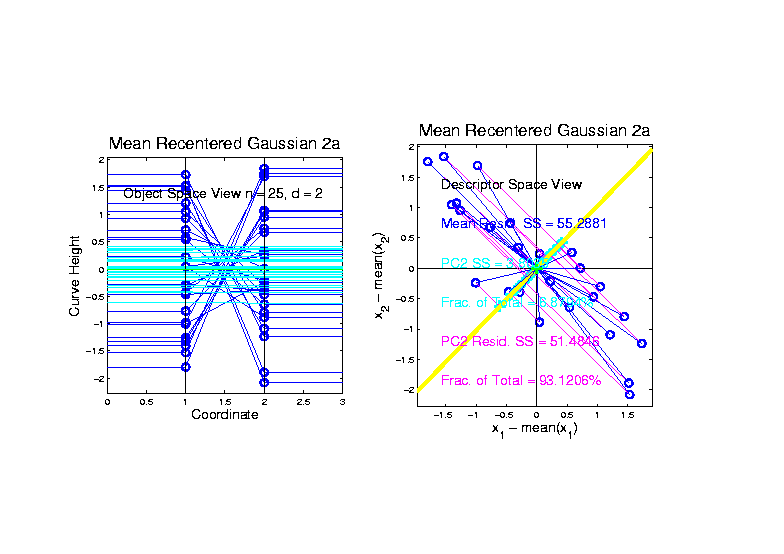 Connect Math to Graphics (Cont.)
2-d Toy Example
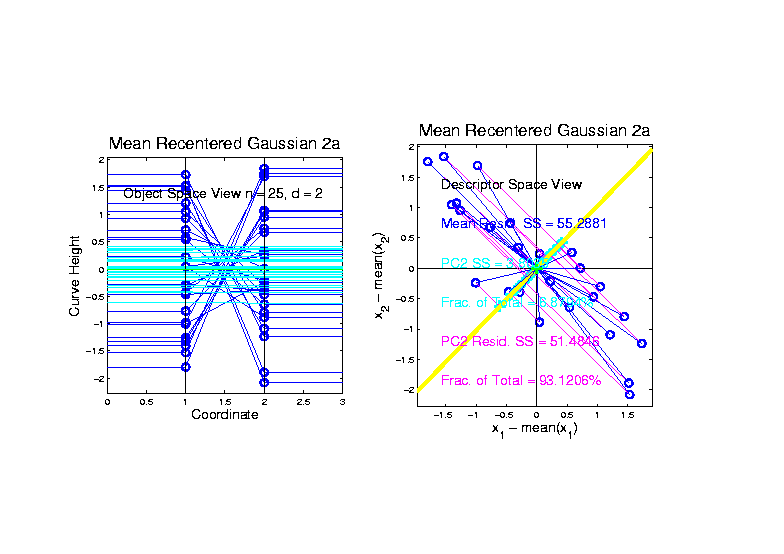 Connect Math to Graphics (Cont.)
2-d Toy Example
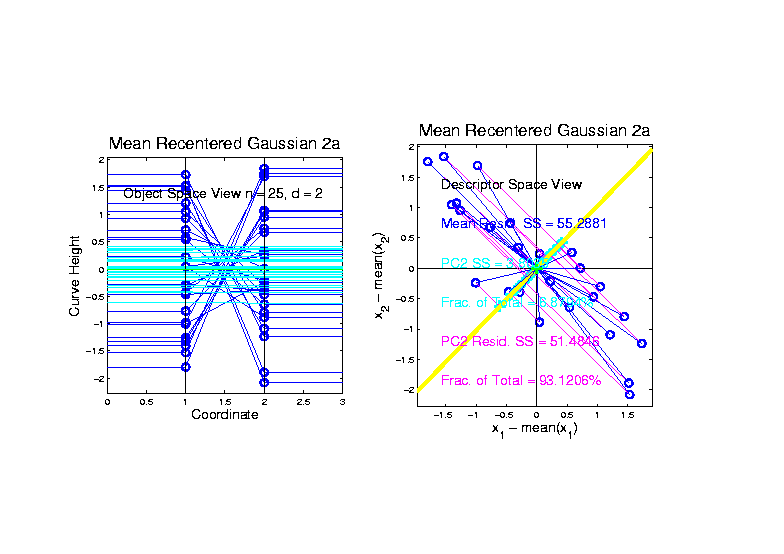 PCA Redist’n of Energy (Cont.)
Eigenvalues Provide Atoms of SS Decompos’n
PCA Redist’n of Energy (Cont.)
Eigenvalues Provide Atoms of SS Decompos’n
Useful Plots are:
Power Spectrum:         vs.
PCA Redist’n of Energy (Cont.)
Eigenvalues Provide Atoms of SS Decompos’n
Useful Plots are:
Power Spectrum:         vs.  
log Power Spectrum:                vs.  


(Very Useful When   Are Orders of Mag. Apart)
PCA Redist’n of Energy (Cont.)
Eigenvalues Provide Atoms of SS Decompos’n
Useful Plots are:
Power Spectrum:         vs.  
log Power Spectrum:                vs.  
Cumulative Power Spectrum:             vs.
PCA Redist’n of Energy (Cont.)
Eigenvalues Provide Atoms of SS Decompos’n
Useful Plots are:
Power Spectrum:         vs.  
log Power Spectrum:                vs.  
Cumulative Power Spectrum:             vs.  
Note PCA Gives SS’s for Free (As Eigenval’s), 
But Watch Factors of
PCA Redist’n of Energy (Cont.)
Note, have already considered some of these Useful Plots:
PCA Redist’n of Energy (Cont.)
Note, have already considered some of these Useful Plots:
  Power Spectrum
PCA Redist’n of Energy (Cont.)
Note, have already considered some of these Useful Plots:
  Power Spectrum
  Cumulative Power Spectrum
PCA Redist’n of Energy (Cont.)
Note, have already considered some of these Useful Plots:
  Power Spectrum
  Cumulative Power Spectrum






Common Terminology:
	Power Spectrum is Called
“Scree Plot”
Kruskal (1964)                         Cattell (1966)

    (all but name “scree”)                                           (1st Appearance of name???)
Correlation PCA
A related (& better known?) variation of PCA:
Replace cov. matrix with correlation matrix
I.e. do eigen analysis of     




Where
Correlation PCA
Why use correlation matrix?

Makes features “unit free”
e.g.  Height, Weight, Age, $, …
Are “directions in point cloud” meaningful or useful?
Will unimportant directions dominate?
Correlation PCA
Personal Thoughts on Correlation PCA:
Can be very useful 
(especially with noncommensurate units)
Not always, can hide important structure
Correlation PCA
Toy Example Contrasting Cov vs. Corr.
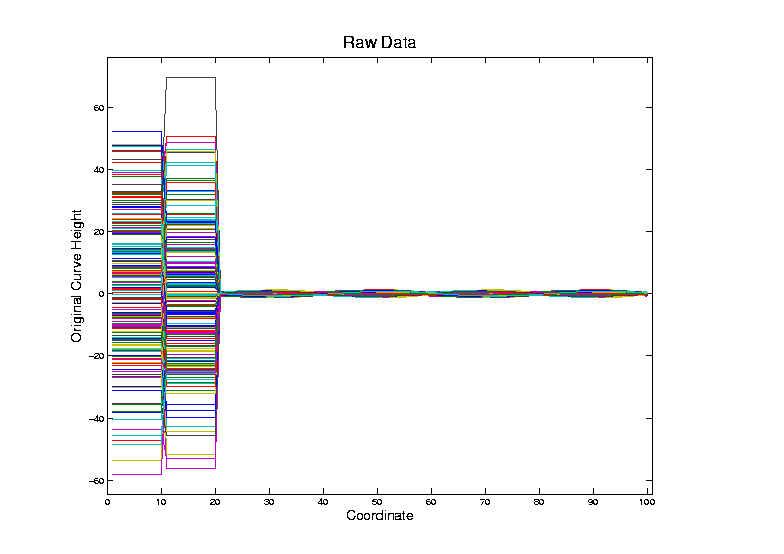 Correlation PCA
Toy Example Contrasting Cov vs. Corr.

Big Var’n
Part
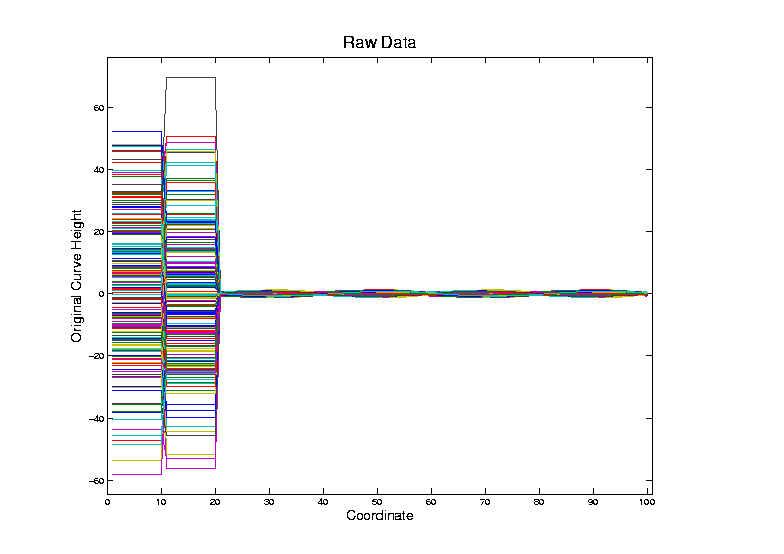 Correlation PCA
Toy Example Contrasting Cov vs. Corr.

Big Var’n
Part

Small
Var’n
Part
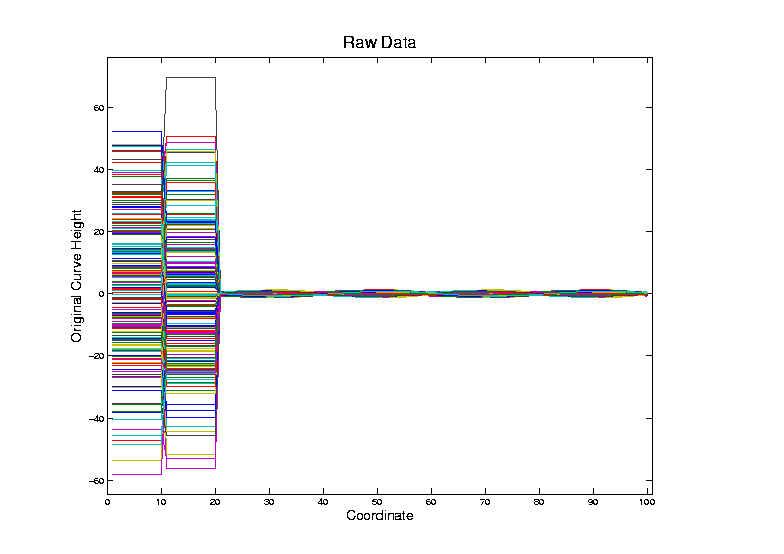 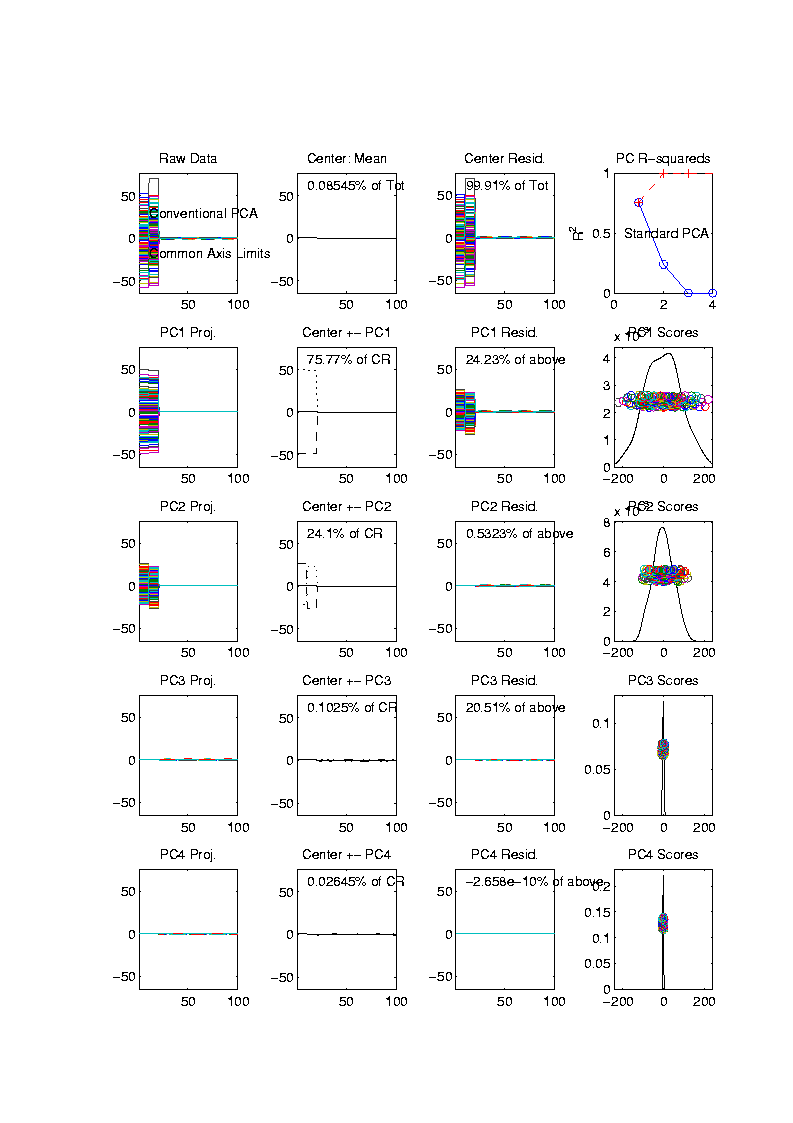 Correlation PCA
Toy Example Contrasting Cov vs. Corr.
1st Comp:
    Nearly Flat
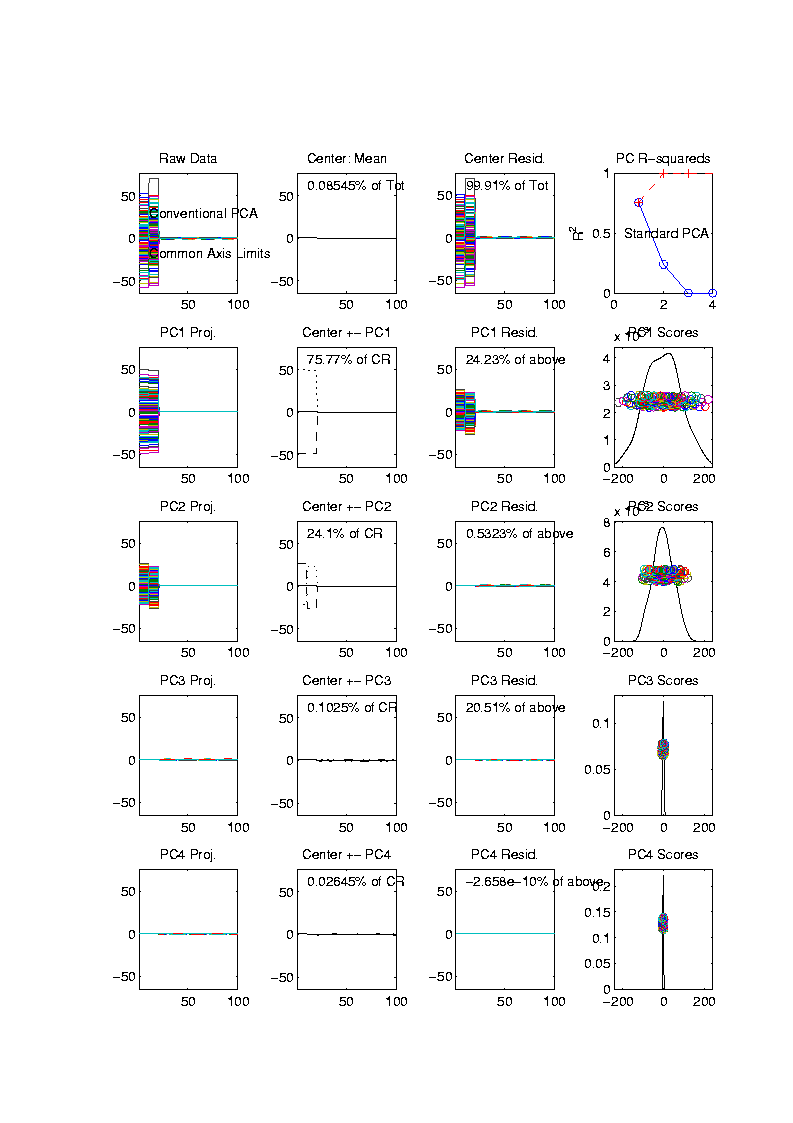 Correlation PCA
Toy Example Contrasting Cov vs. Corr.
1st Comp:
    Nearly Flat
2nd Comp:
     Contrast
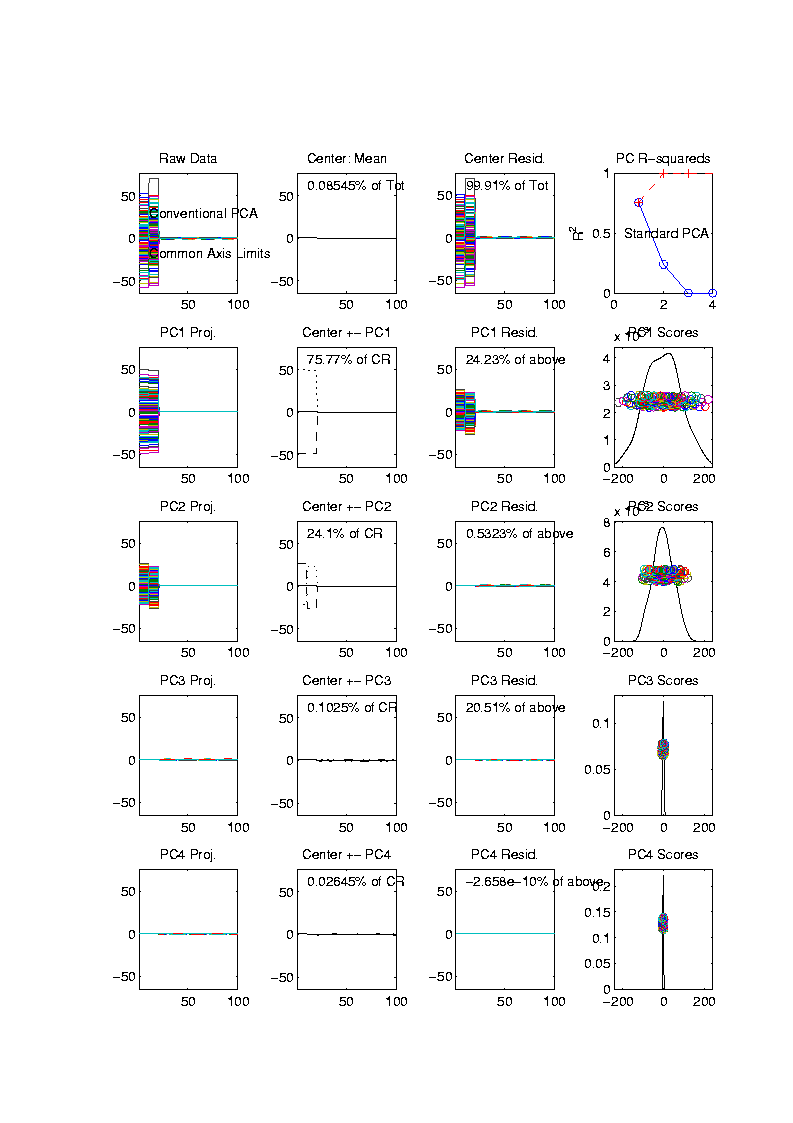 Correlation PCA
Toy Example Contrasting Cov vs. Corr.
1st Comp:
    Nearly Flat
2nd Comp:
     Contrast
3rd & 4th:
    Very Small
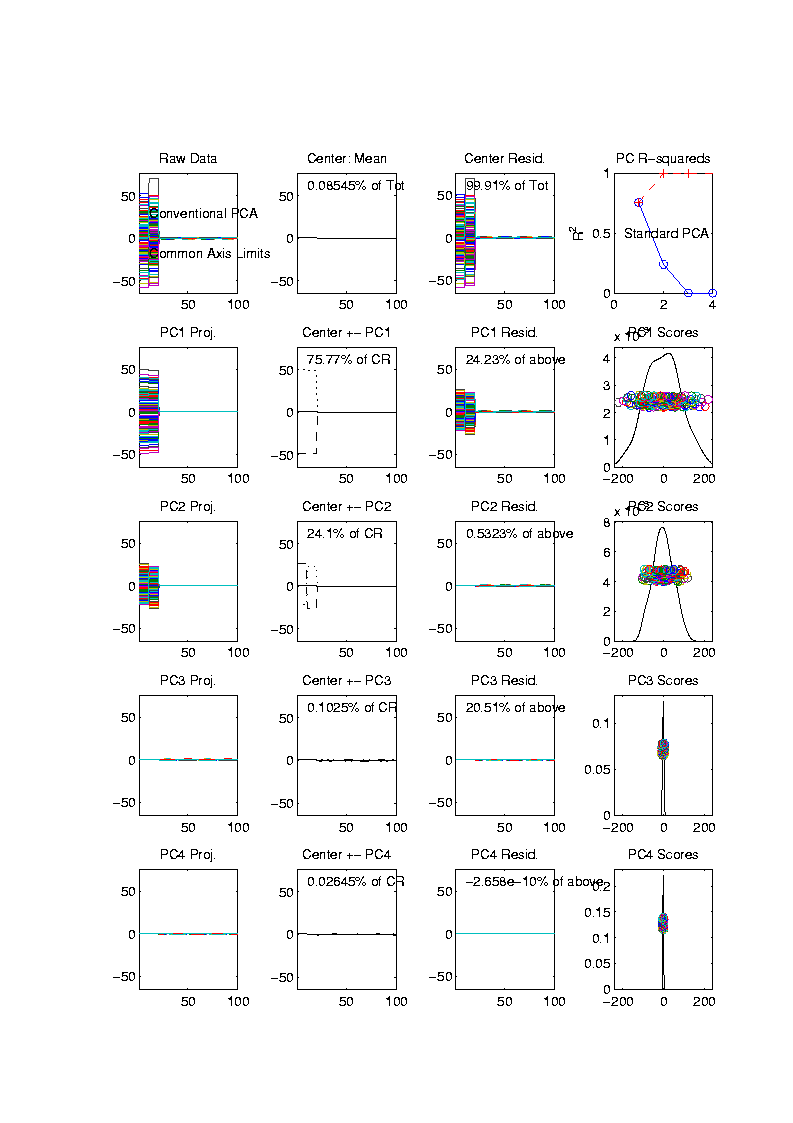 Correlation PCA
Toy Example Contrasting Cov vs. Corr.
1st Comp:
    Nearly Flat
2nd Comp:
     Contrast
3rd & 4th:
    Look Very 
Small Since 
Common Axes
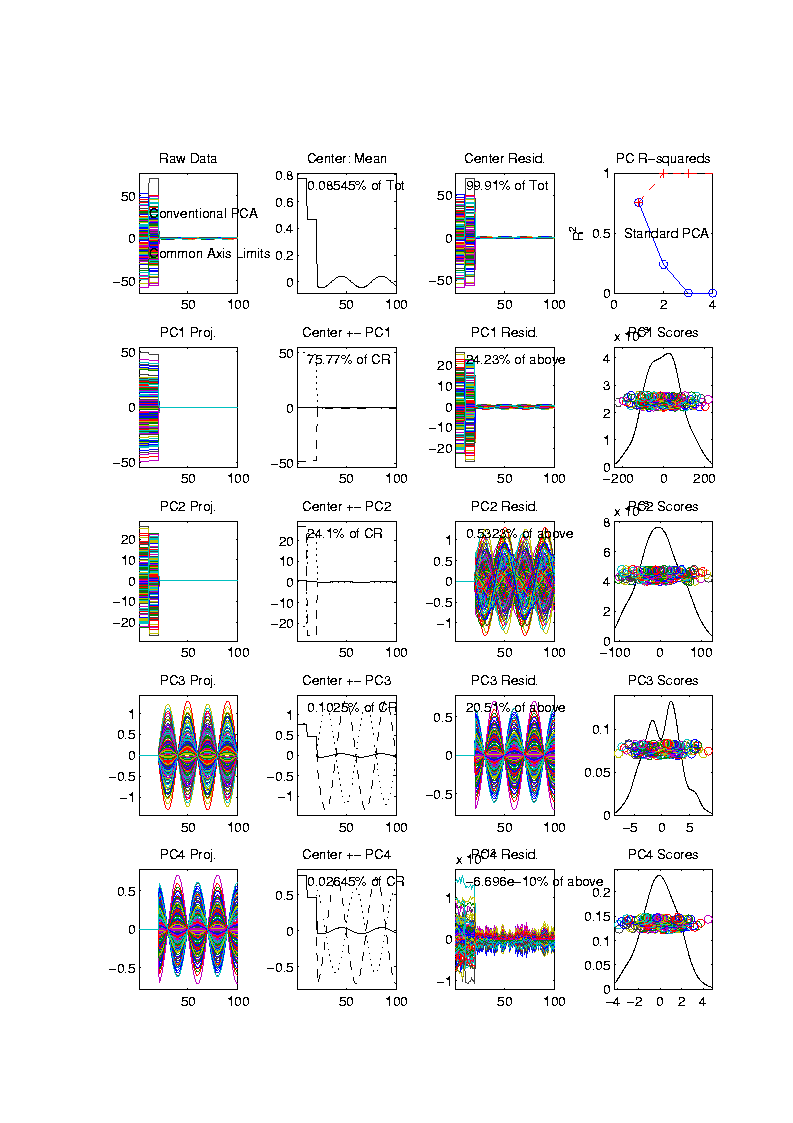 Correlation PCA
Toy Example Contrasting Cov vs. Corr.
Use Rescaled
Axes (Typical
Default)


Now Can
See Mean
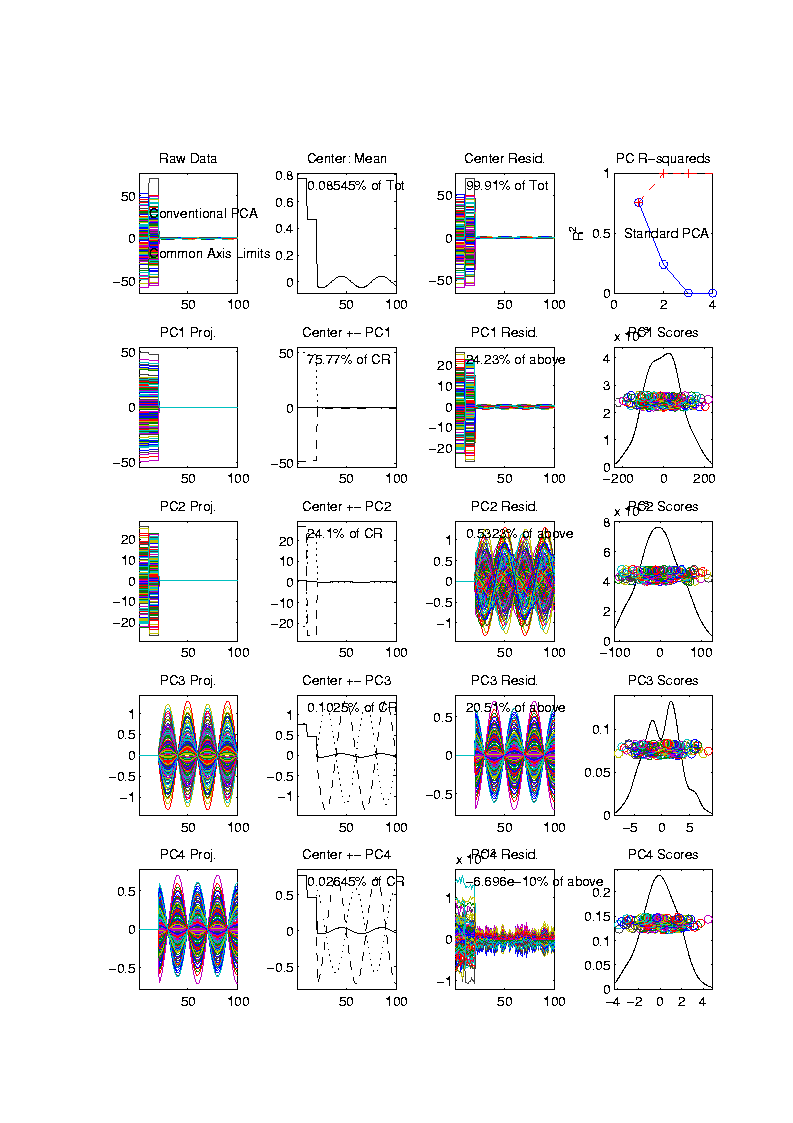 Correlation PCA
Toy Example Contrasting Cov vs. Corr.
Use Rescaled
Axes (Typical
Default)
All Comp’s
Visible

(sin & cos)
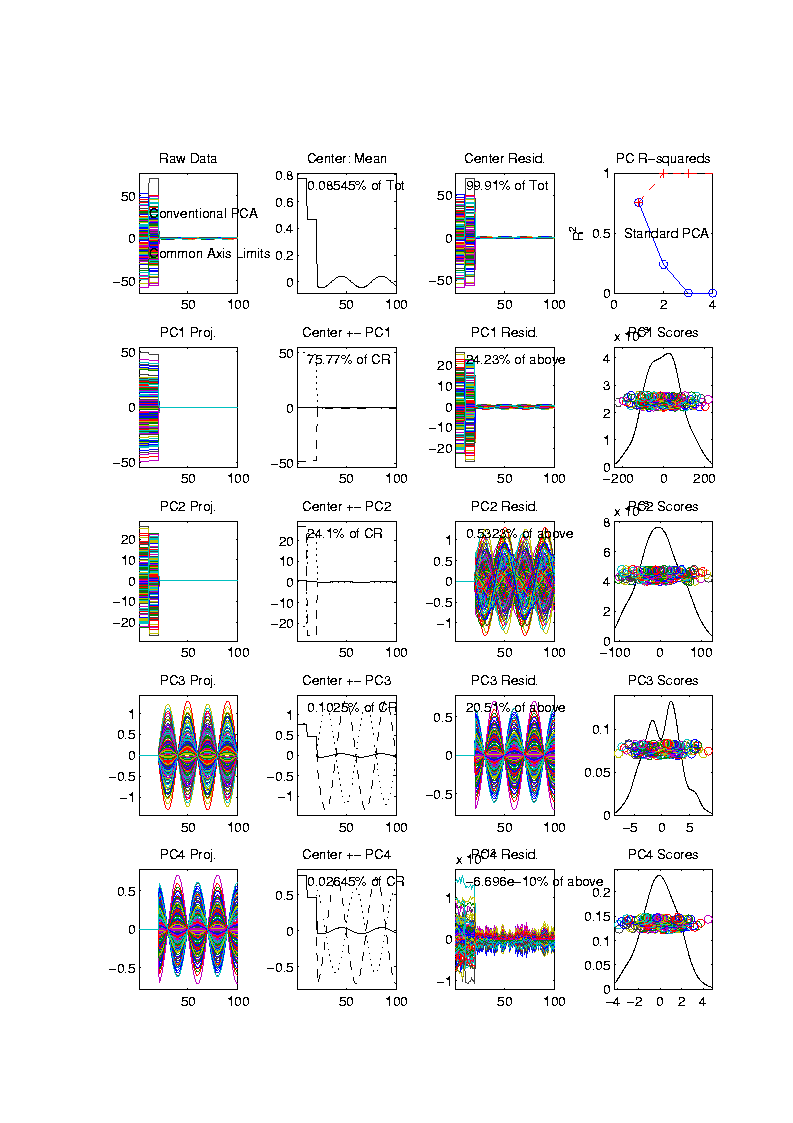 Correlation PCA
Toy Example Contrasting Cov vs. Corr.
Use Rescaled
Axes (Typical
Default)
All Comp’s
Visible

Good or
Bad ???
Correlation PCA
Toy Example Contrasting Cov vs. Corr.
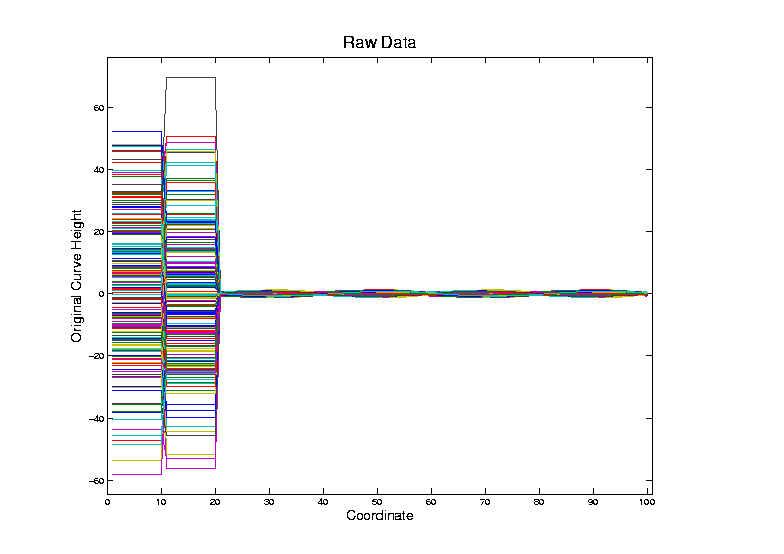 Correlation PCA
Toy Example Contrasting Cov vs. Corr.
Correlation
“Whitened”
Version


Each Coord.
Rescaled
By Its S.D.
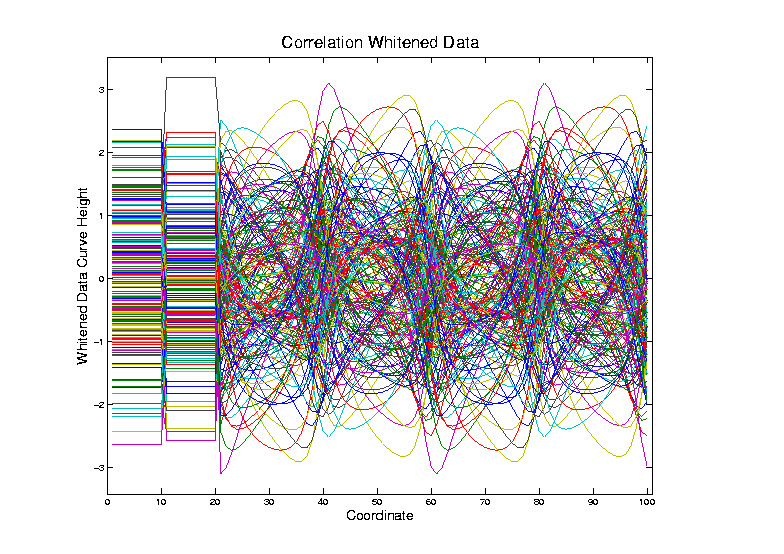 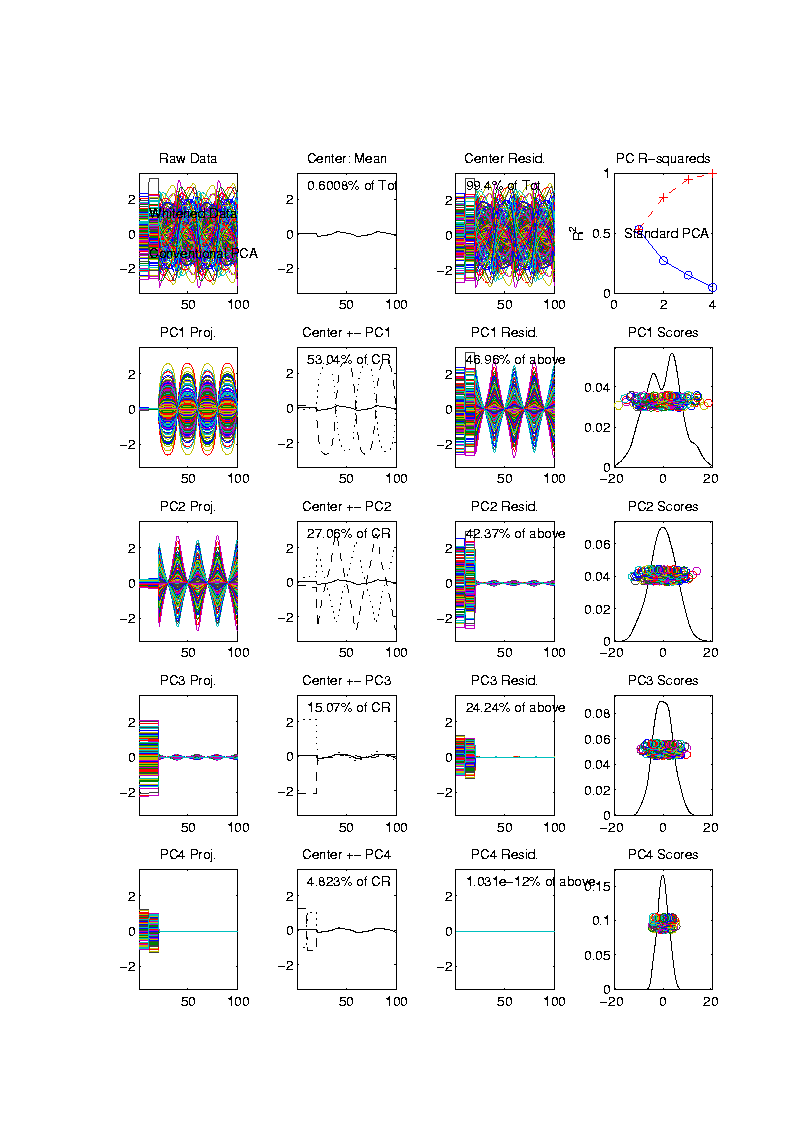 Correlation PCA
Toy Example Contrasting Cov vs. Corr.
Correlation
“Whitened”
Version

All Much 
Different
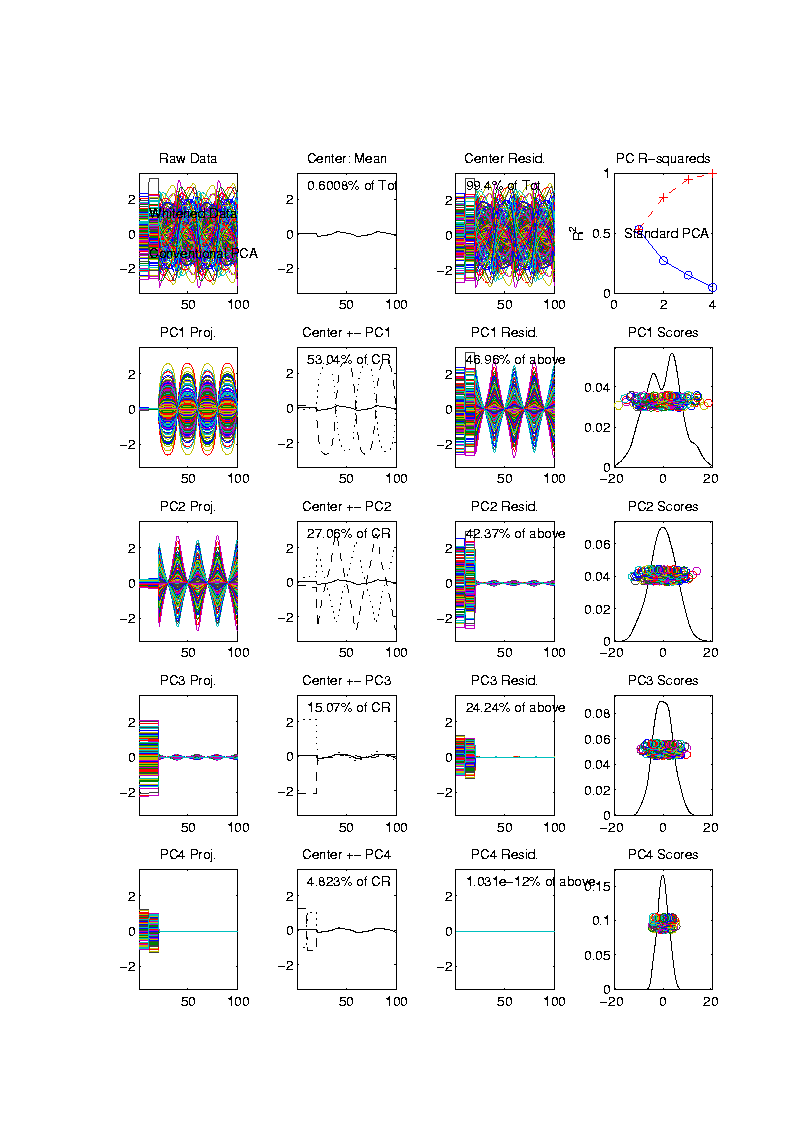 Correlation PCA
Toy Example Contrasting Cov vs. Corr.
Correlation
“Whitened”
Version

All Much 
Different
Which Is
Right ???
Correlation PCA
Personal Thoughts on Correlation PCA:
Can be very useful 
(especially with noncommensurate units)
Not always, can hide important structure
To make choice:
Decide whether whitening is useful
My personal use of correlat’n PCA is rare
Other people use it most of the time
PCA vs. SVD
Sometimes “SVD Analysis of Data”
                 = Uncentered PCA

Investigate with Similar Toy Example
PCA vs. SVD
2-d Toy Example






Direction of “Maximal Variation”???
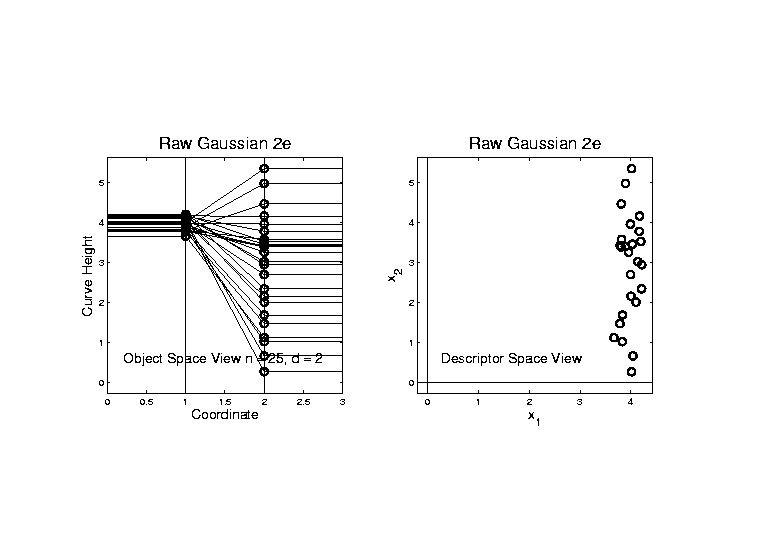 PCA vs. SVD
2-d Toy Example






Direction of “Maximal Variation”???
PC1 Solution (Mean Centered)  Very Good!
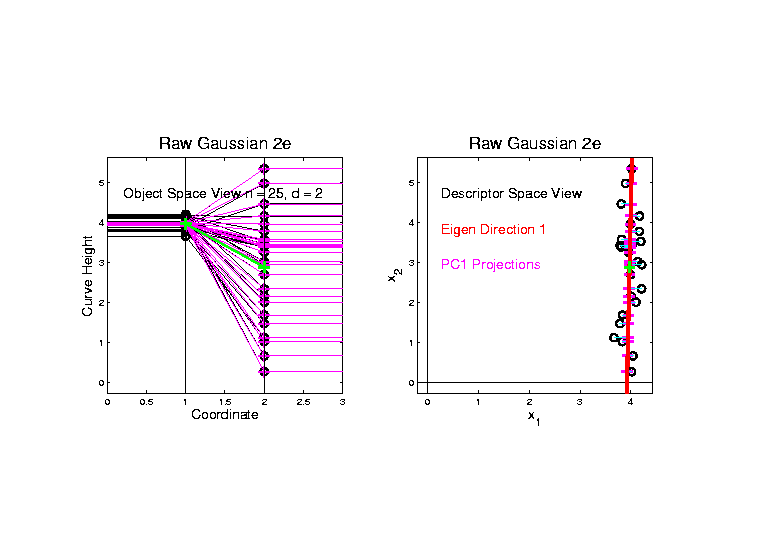 PCA vs. SVD
2-d Toy Example






Direction of “Maximal Variation”???
SV1 Solution (Origin Centered)  Poor Rep’n
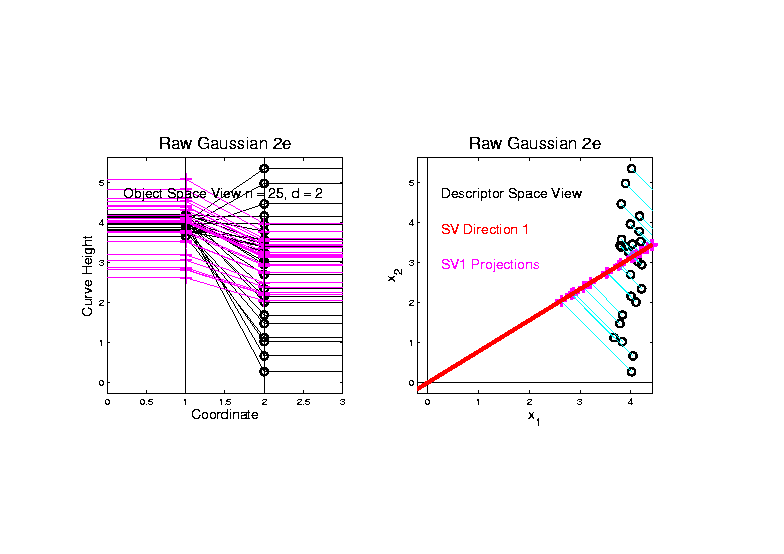 PCA vs. SVD
2-d Toy Example






Look in Orthogonal Direction:
PC2 Solution (Mean Centered)  Very Good!
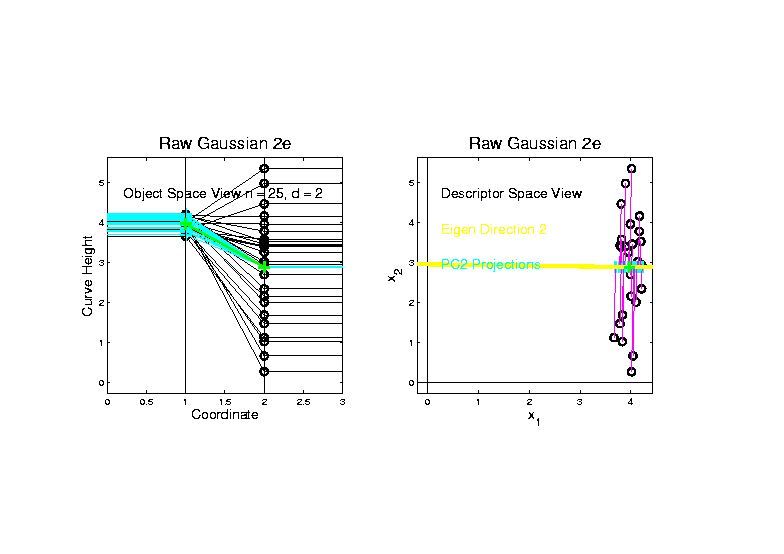 PCA vs. SVD
2-d Toy Example






Look in Orthogonal Direction:
SV2 Solution (Origin Centered)  Off Map!
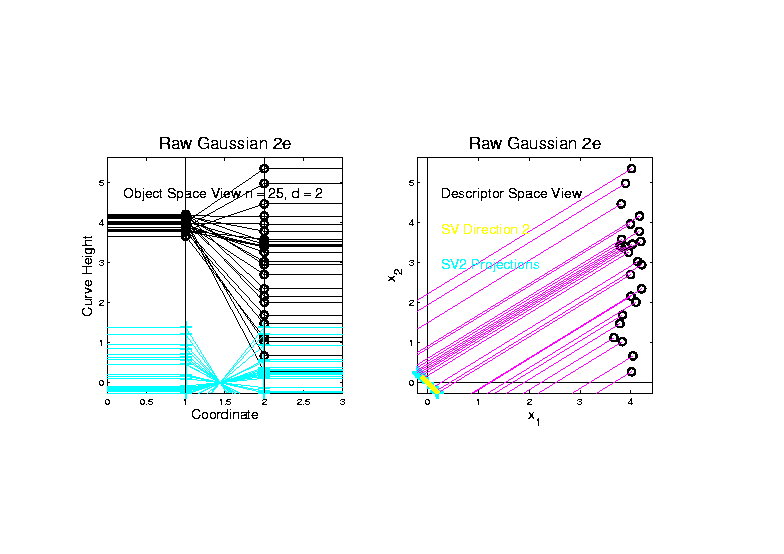 PCA vs. SVD
2-d Toy Example






SV2 Solution Larger Scale View:
Not Representative of Data
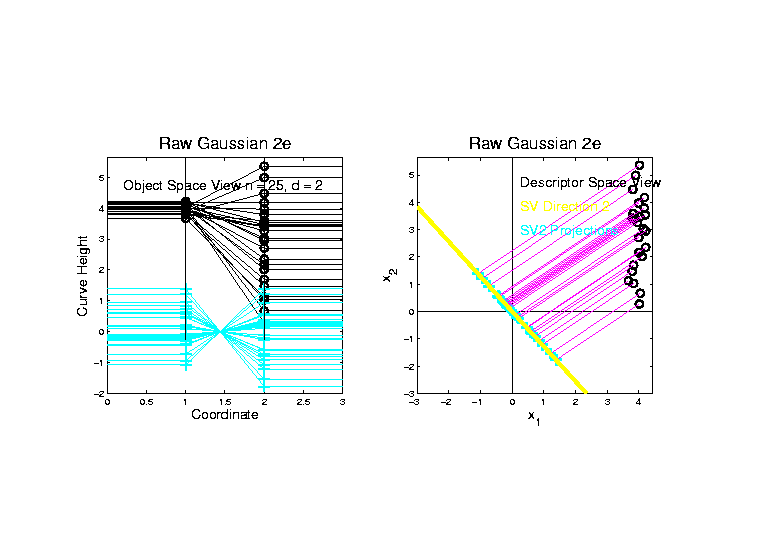 PCA vs. SVD
Sometimes “SVD Analysis of Data”
                 = Uncentered PCA
Investigate with Similar Toy Example:

Conclusions:
   PCA Generally Better
   Unless “Origin Is Important”

Deeper Look:    Zhang et al (2007)
Different Views of PCA
Solves several optimization problems:
Direction to maximize SS of 1-d proj’d data
Different Views of PCA
2-d Toy Example
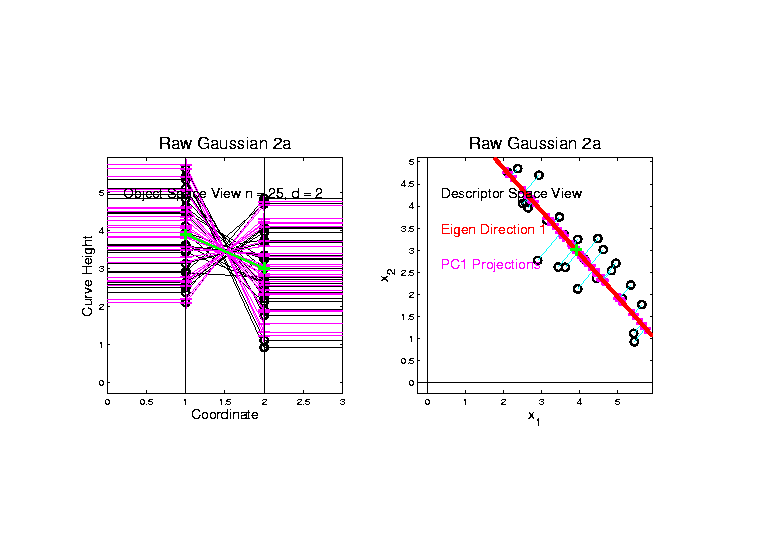 Max SS of Projected Data
Min SS of Residuals
Best Fit Line
Different Views of PCA
Solves several optimization problems:
Direction to maximize SS of 1-d proj’d data
Direction to minimize SS of residuals
Different Views of PCA
2-d Toy Example
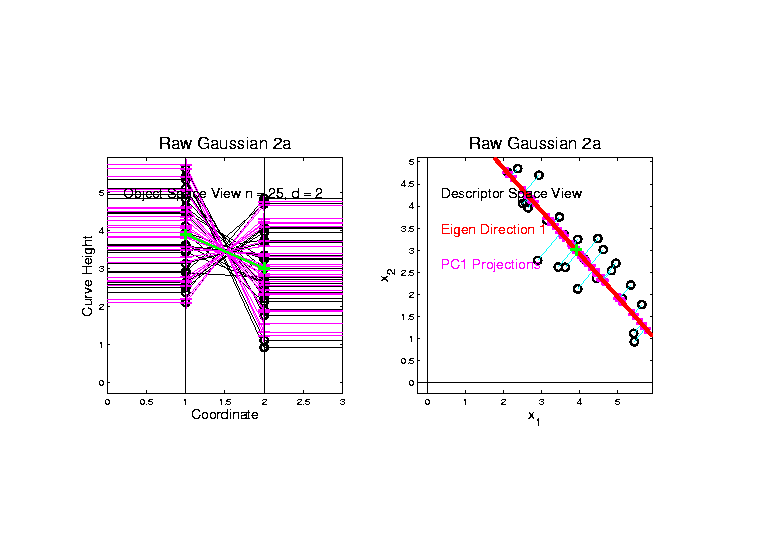 Max SS of Projected Data
Min SS of Residuals
Best Fit Line
Different Views of PCA
Solves several optimization problems:
Direction to maximize SS of 1-d proj’d data
Direction to minimize SS of residuals 
(same, by Pythagorean Theorem)
“Best fit line” to data in “orthogonal sense”
(vs. regression of Y on X  =  vertical sense
& regression of X on Y = horizontal sense)
Different Views of PCA
Toy Example Comparison of Fit Lines:
  PC1
  Regression of Y on X
  Regression of X on Y
Different Views of PCA
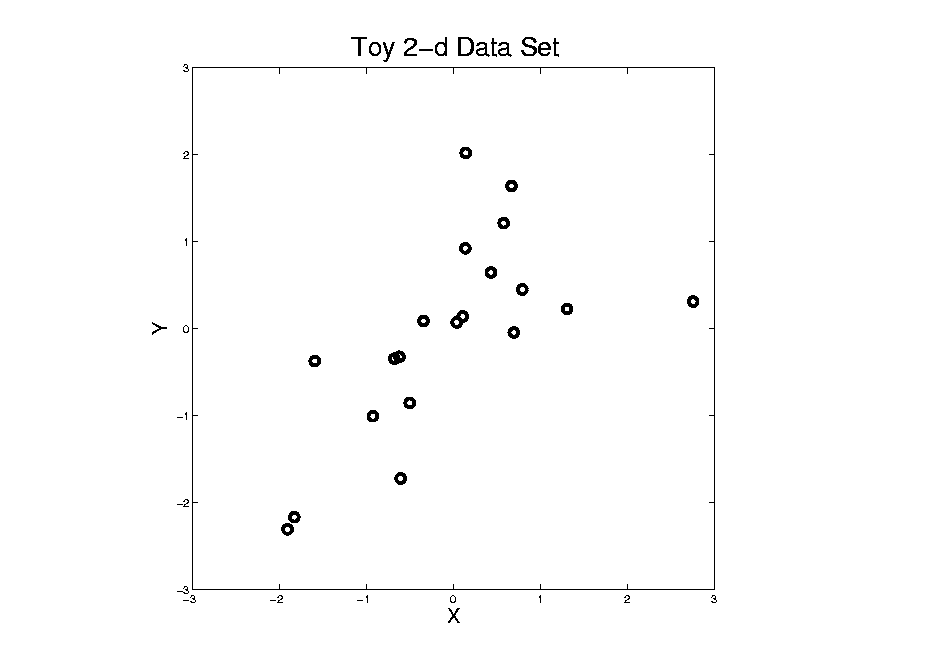 Normal
Data
ρ = 0.3
Different Views of PCA
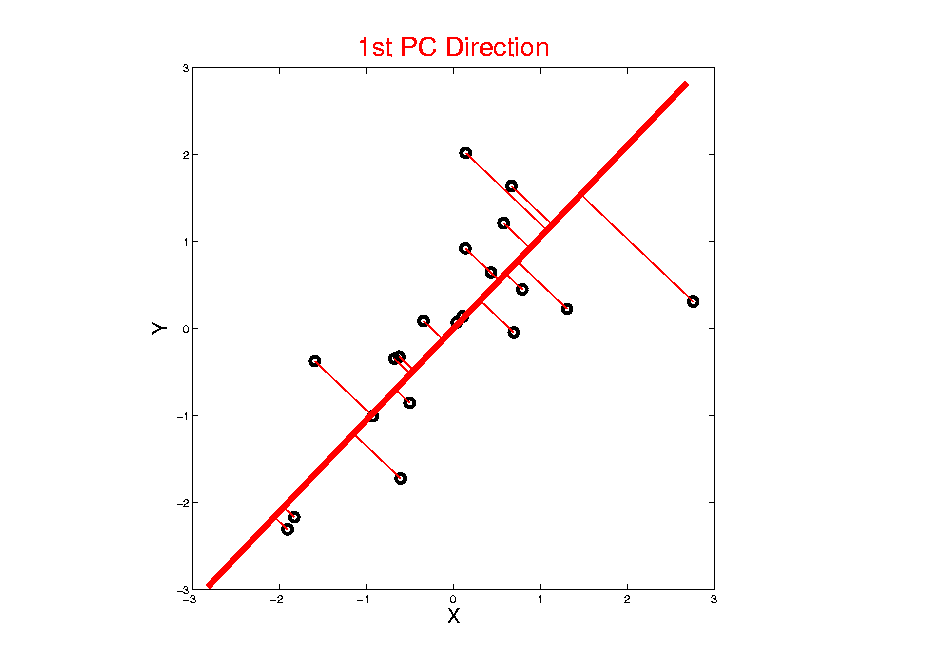 Projected
Residuals
Different Views of PCA
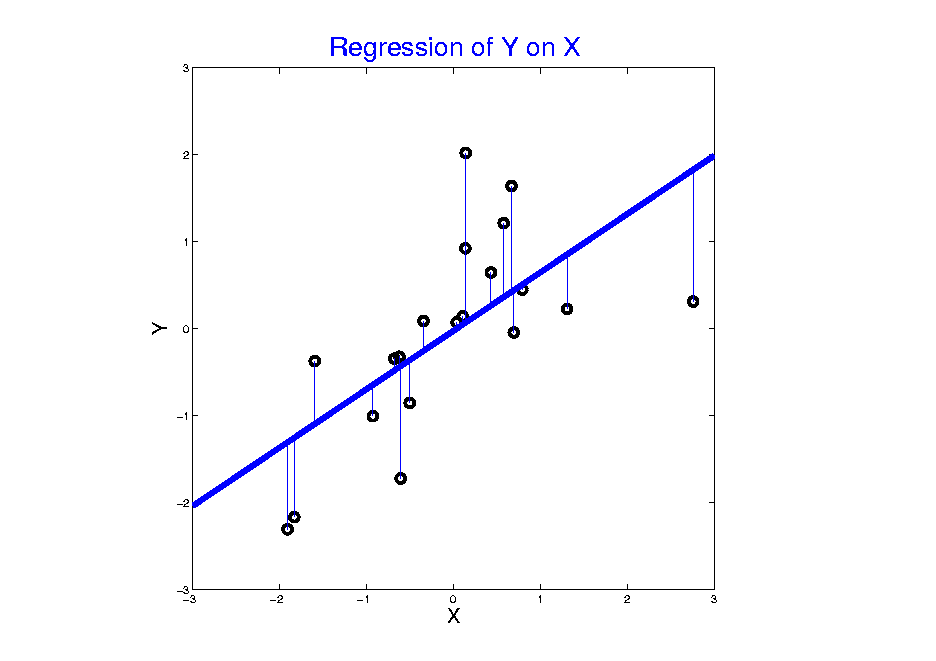 Vertical
Residuals
(X predicts Y)
Different Views of PCA
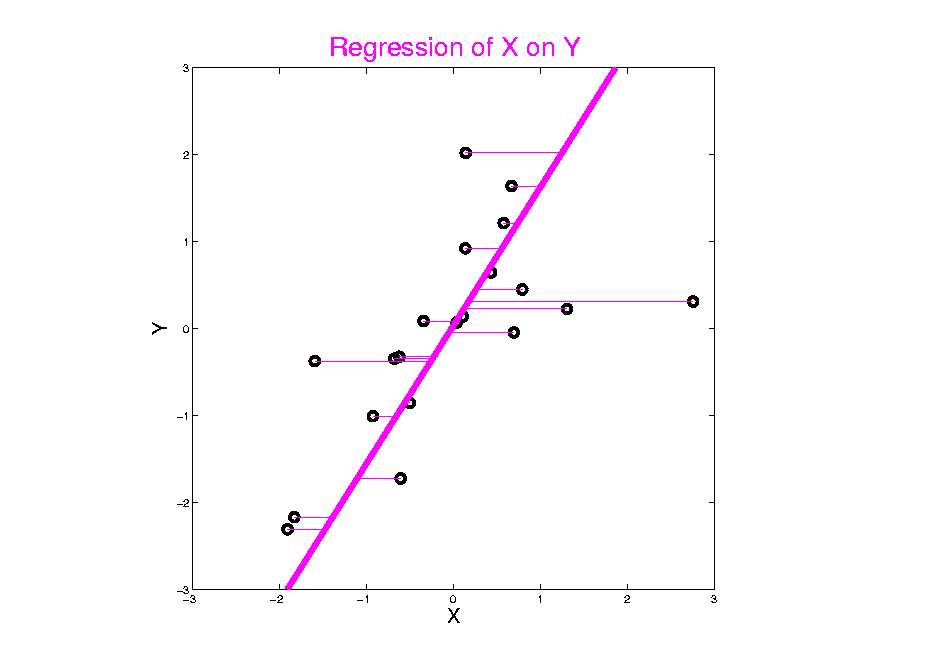 Horizontal
Residuals
(Y predicts X)
Different Views of PCA
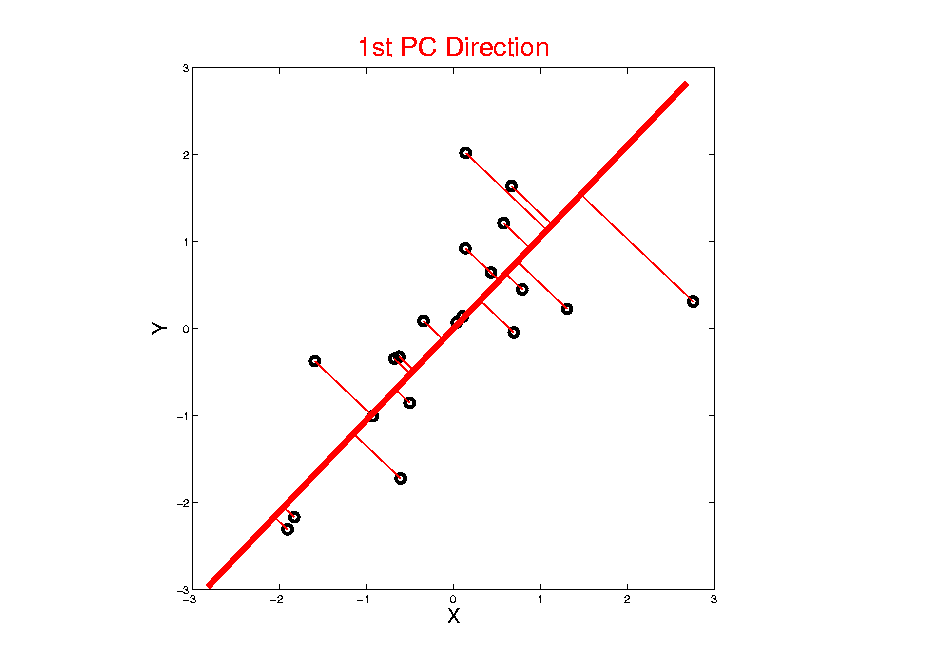 Projected
Residuals

(Balanced
  Treatment)
Different Views of PCA
Toy Example Comparison of Fit Lines:
  PC1
  Regression of Y on X
  Regression of X on Y
Note:  Big Difference         Prediction Matters
Different Views of PCA
Solves several optimization problems:
Direction to maximize SS of 1-d proj’d data
Direction to minimize SS of residuals 
(same, by Pythagorean Theorem)
“Best fit line” to data in “orthogonal sense”
(vs. regression of Y on X  =  vertical sense
& regression of X on Y = horizontal sense)
Use one that makes sense…
PCA Data Representation
PCA Data Representation
PCA Data Represent’n (Cont.)
PCA Data Represent’n (Cont.)
PCA Data Represent’n (Cont.)
PCA Data Represent’n (Cont.)
PCA Data Represent’n (Cont.)
Participant Presentation
Wes Crouse



Bayesian Clustering and Data Integration